Arbetspensionssystemet i bilder
Bildserie med centrala uppgifter om arbetspensionssystemet och dess funktion. 
13.2.2020
Pensionssystemet och dess förvaltning
Socialförsäkringen år 201840 md €
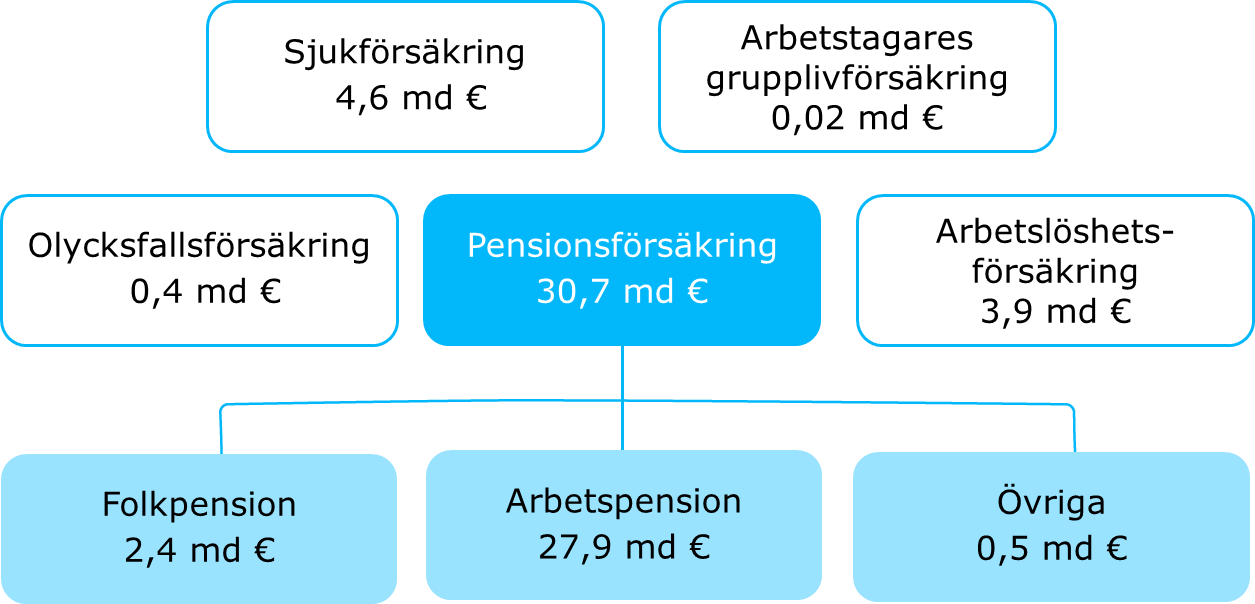 PENSIONSSKYDDSCENTRALEN
3
Pensionsförsäkringen i Finland år 2018
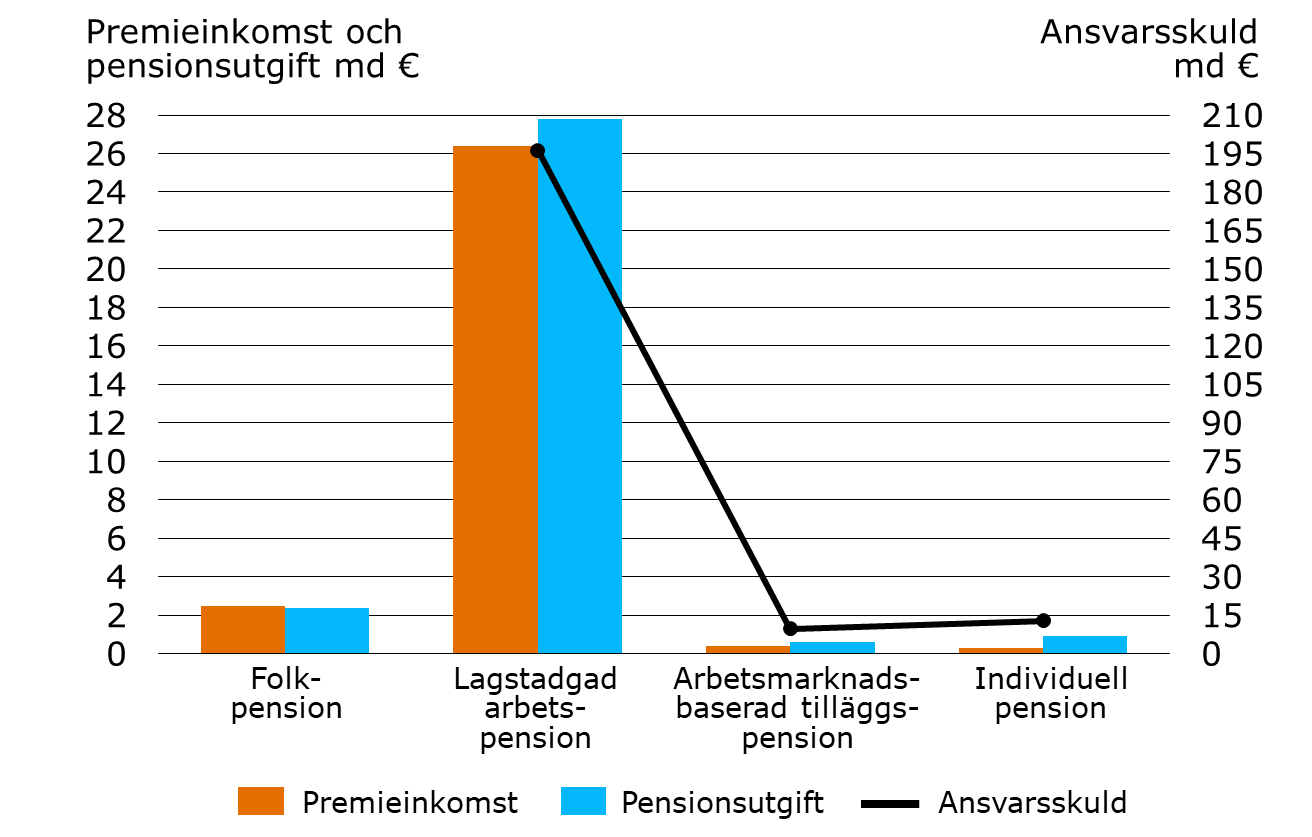 PENSIONSSKYDDSCENTRALEN
4
[Speaker Notes: Folkpensionens premienkomst innehåller bara pensioner (inte till exempel bostads- och handikappbidrag).]
Pensionstagarens grundtrygghet
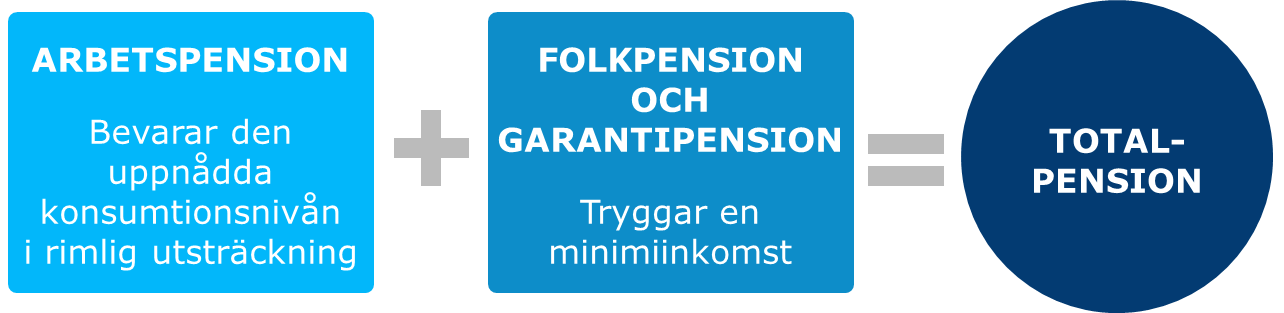 PENSIONSSKYDDSCENTRALEN
5
Totalpensionen år 2020
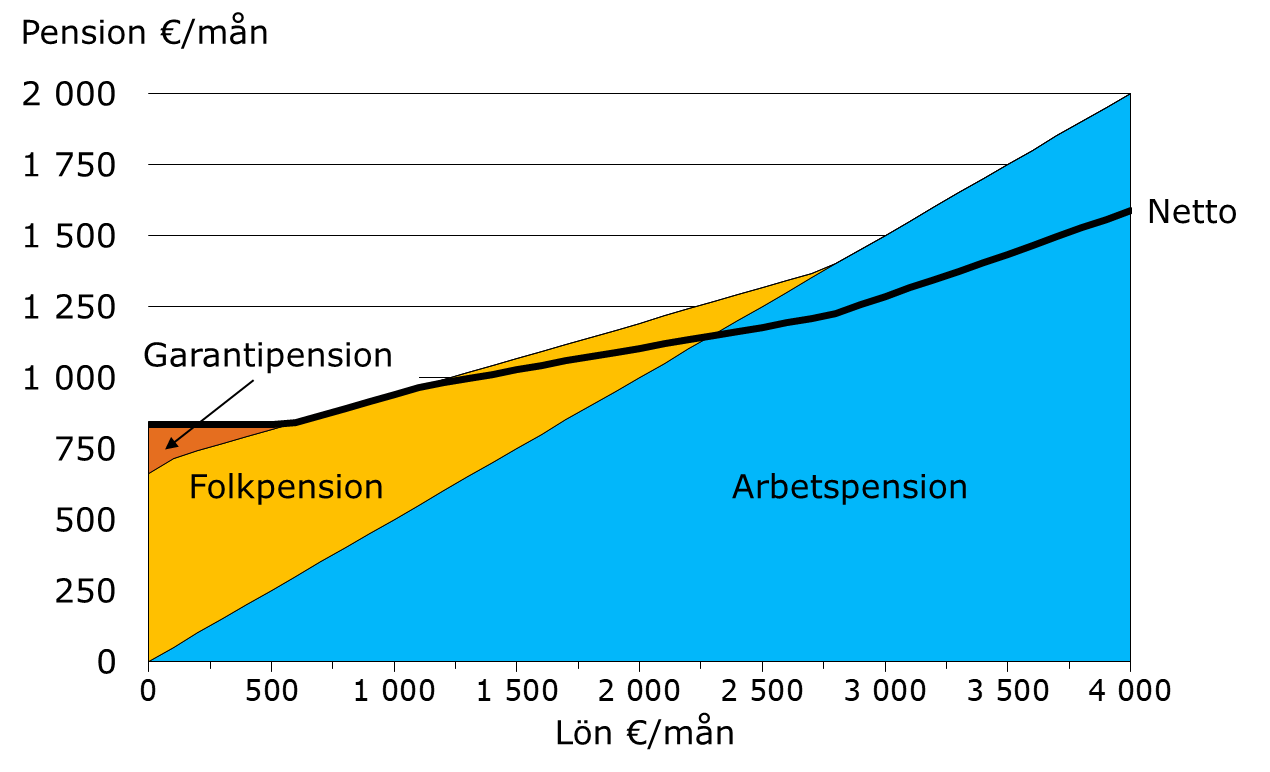 PENSIONSSKYDDSCENTRALEN
6
[Speaker Notes: Ensamstående pensionstagare,  arbetspension  antas vara 50 % av lönen.


Folkpension och garantipension börjar vid 65 års ålder.

Nettopension betyder den totalpension som blir kvar efter skatter, antagen att pensionstagaren har inga andra inkomster.]
Arbetspensionsystemets verkställighet
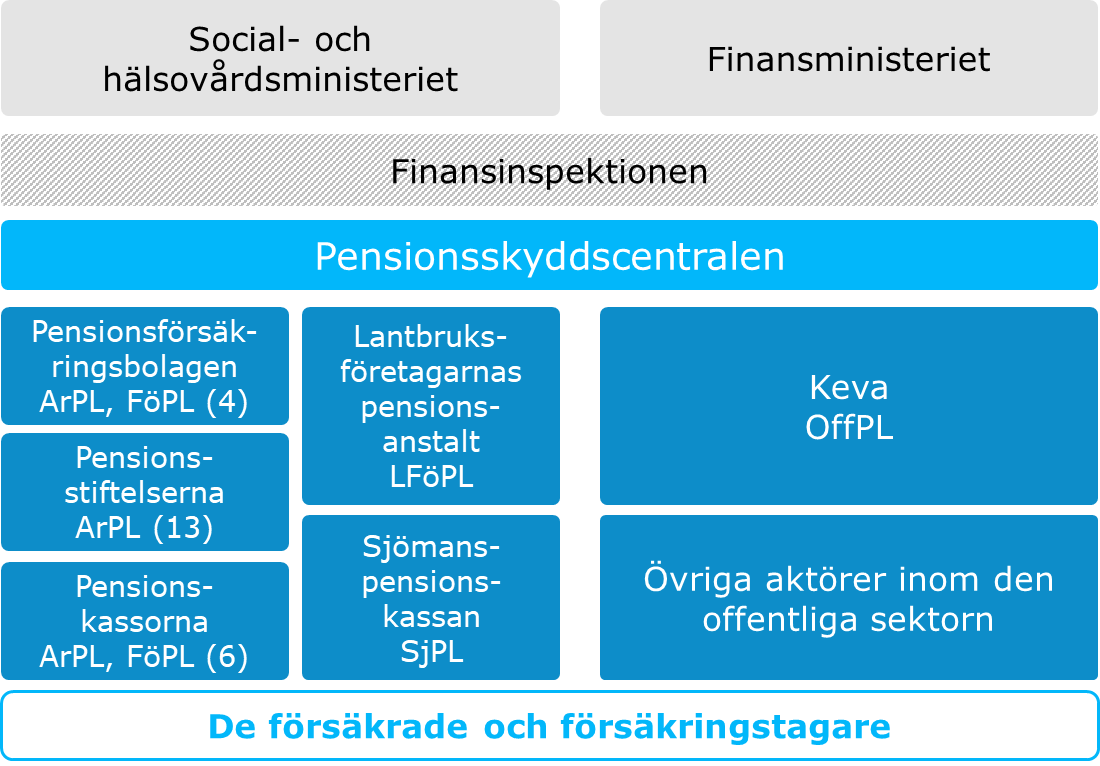 PENSIONSSKYDDSCENTRALEN
7
[Speaker Notes: Situationen i början av år 2019.


Övriga aktörer inom den offentliga sektorn: ortodoxa kyrkan, Finlands Bank, Ålands landskapsregering. 


Keva sköter FPA:s personalpensioner.]
Beredningen och ikraftträdandet av arbetspensionslagarna
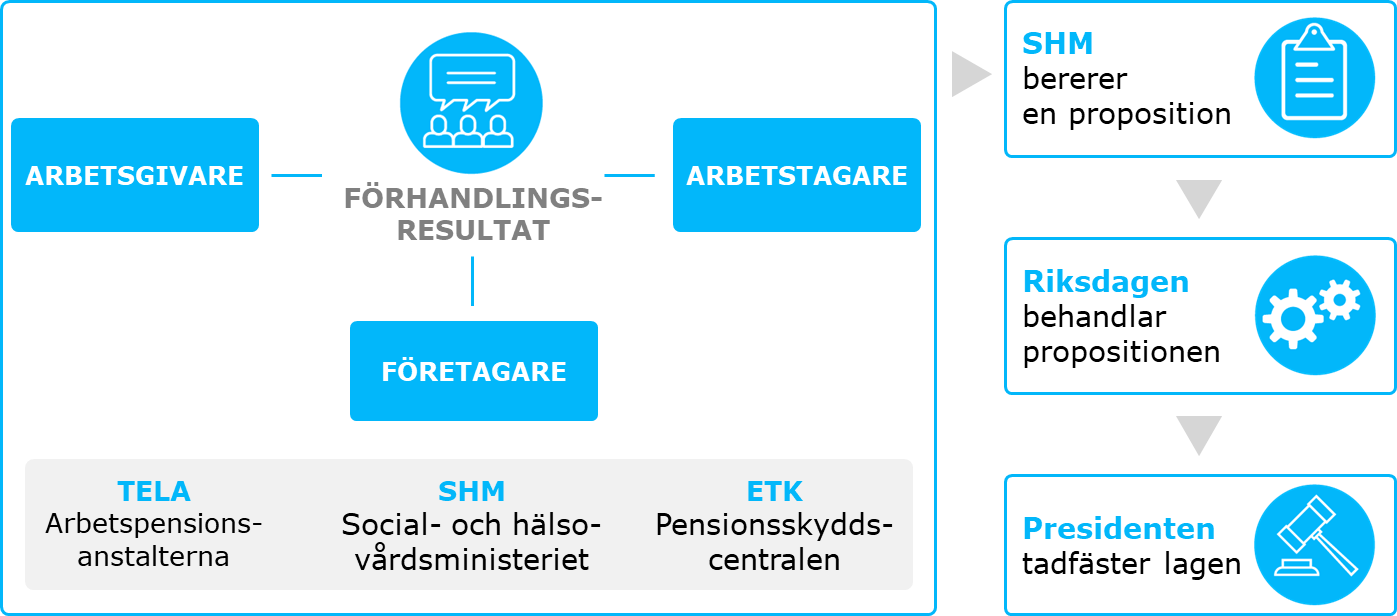 PENSIONSSKYDDSCENTRALEN
8
Hur pensionen bestäms
Pensionstagarens grundtrygghet
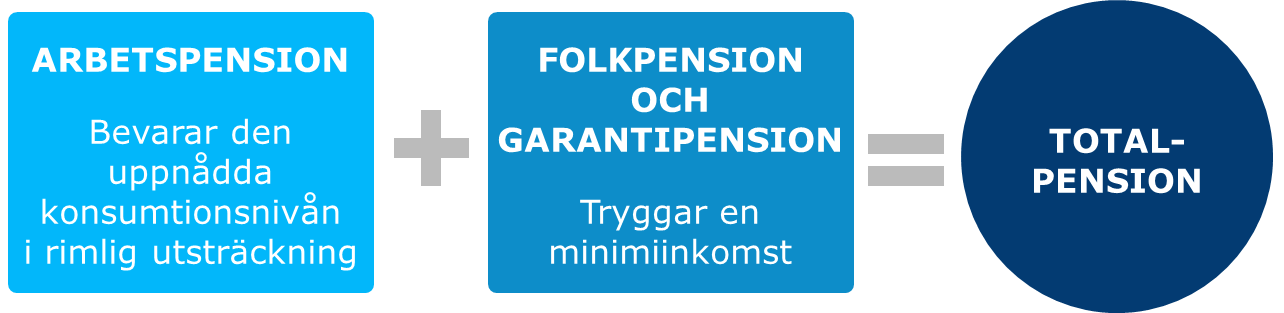 PENSIONSSKYDDSCENTRALEN
10
Totalpensionen år 2020
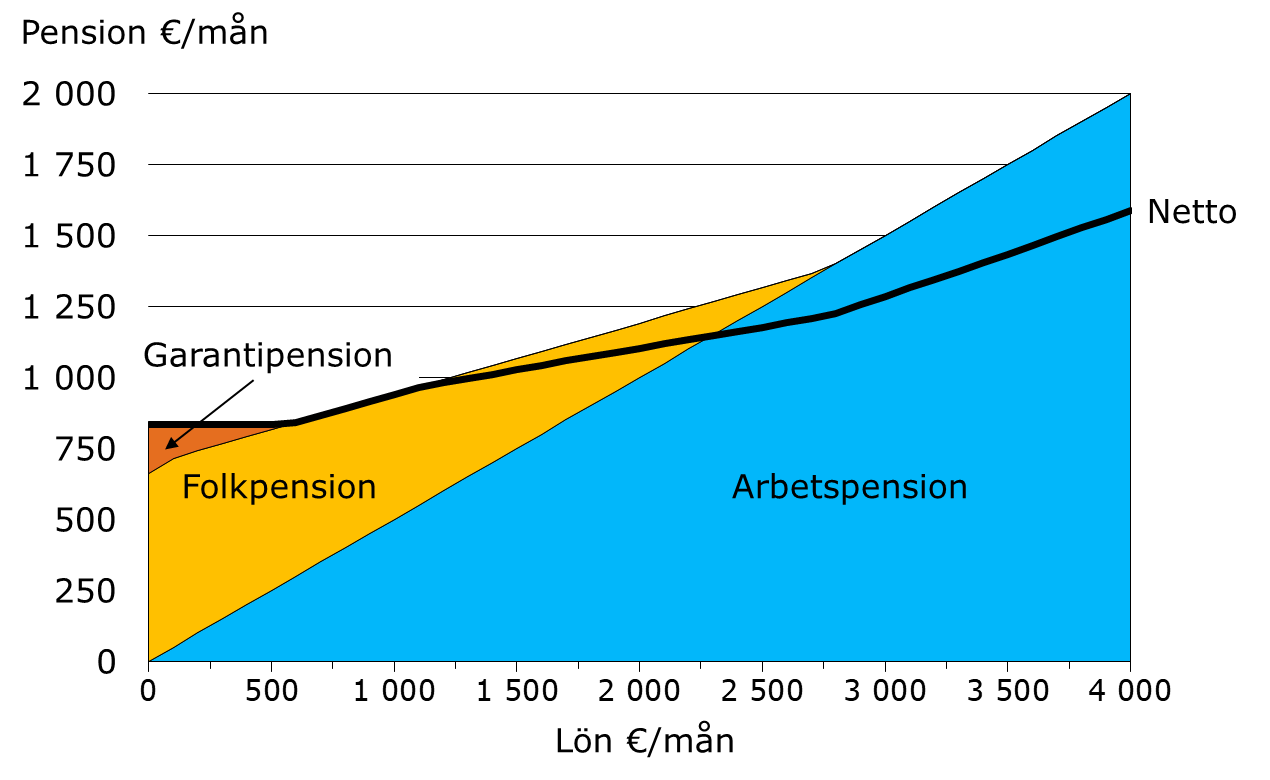 PENSIONSSKYDDSCENTRALEN
11
[Speaker Notes: Ensamstående pensionstagare,  arbetspension antas vara 50 % av lönen.

Folkpension och garantipension börjar vid 65 års ålder.

Nettopension betyder den totalpension som blir kvar efter skatter, antagen att pensionstagaren har inga andra inkomster.]
Totalpension år 2020, inkl. bostadsbidrag
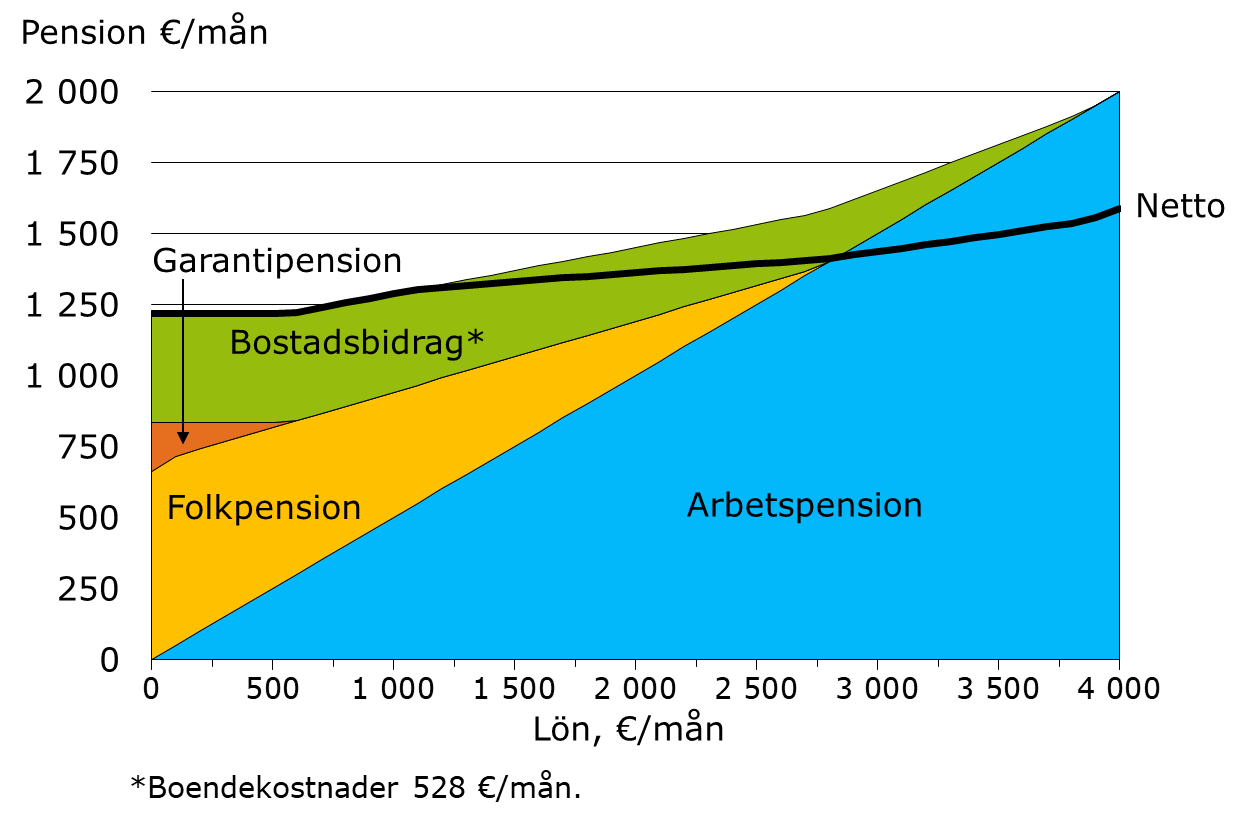 PENSIONSSKYDDSCENTRALEN
12
[Speaker Notes: Ensamstående pensionstagare,  arbetspension antas vara 50 % av lönen.

Folkpension och garantipension börjar vid 65 års ålder. 

Nettopension betyder den totalpension som blir kvar efter skatter, antagen att pensionstagaren har inga andra inkomster.]
Pension tjänas in för inkomster
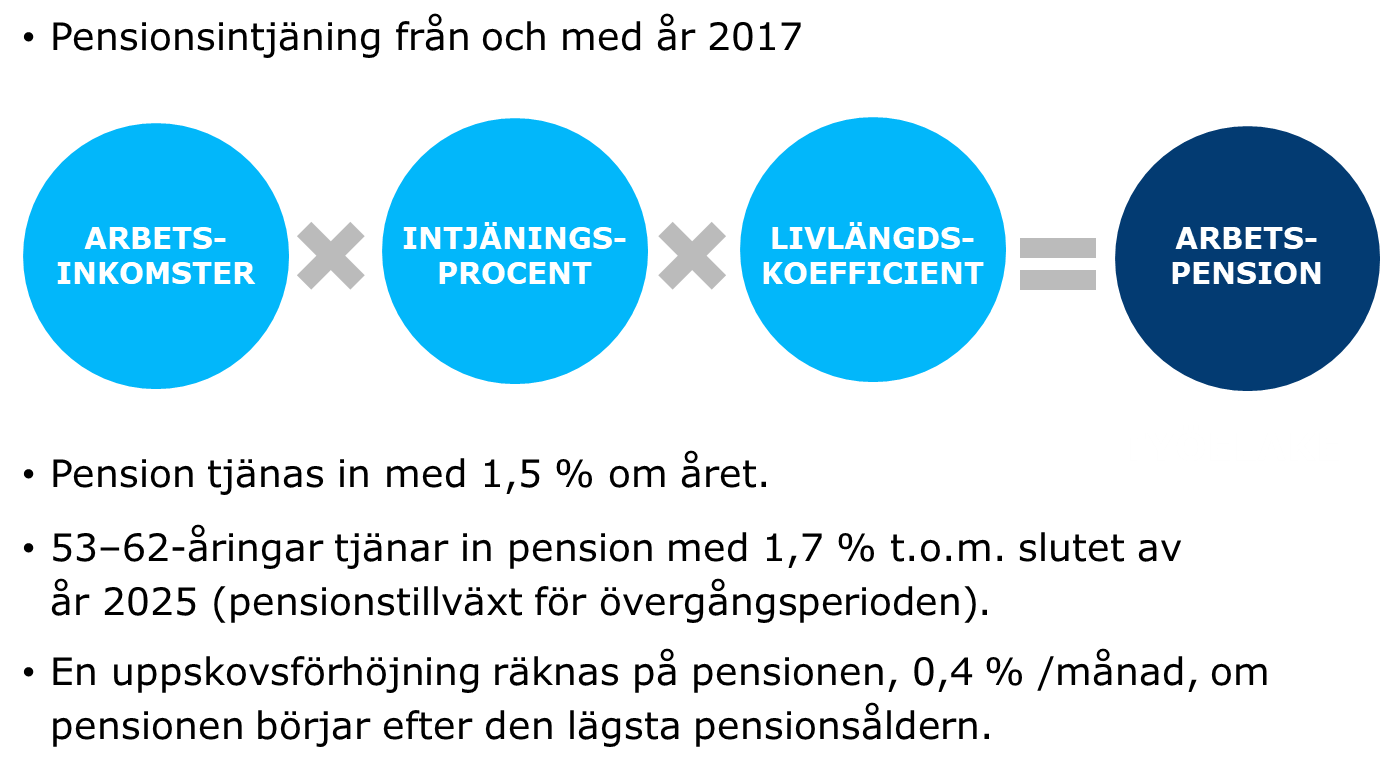 PENSIONSSKYDDSCENTRALEN
13
[Speaker Notes: Arbetstagare börjar tjäna in pension månaden efter den då 17 års ålder uppnåtts, och företagare börjar tjäna in pension månaden efter den då 18 års ålder uppnåtts. 
Löntagarnas arbetspensionsavgifter dras inte av den pensionsgrundande lönen från och med år 2017.

Hur pension tjänades in 2005–2016:
Med 1,5 procent före 53 års ålder
Med 1,9 procent i 53−62 års ålder
Med 4,5 procent i åldern 63−67 år.]
Pensionsåldern stiger per åldersklass
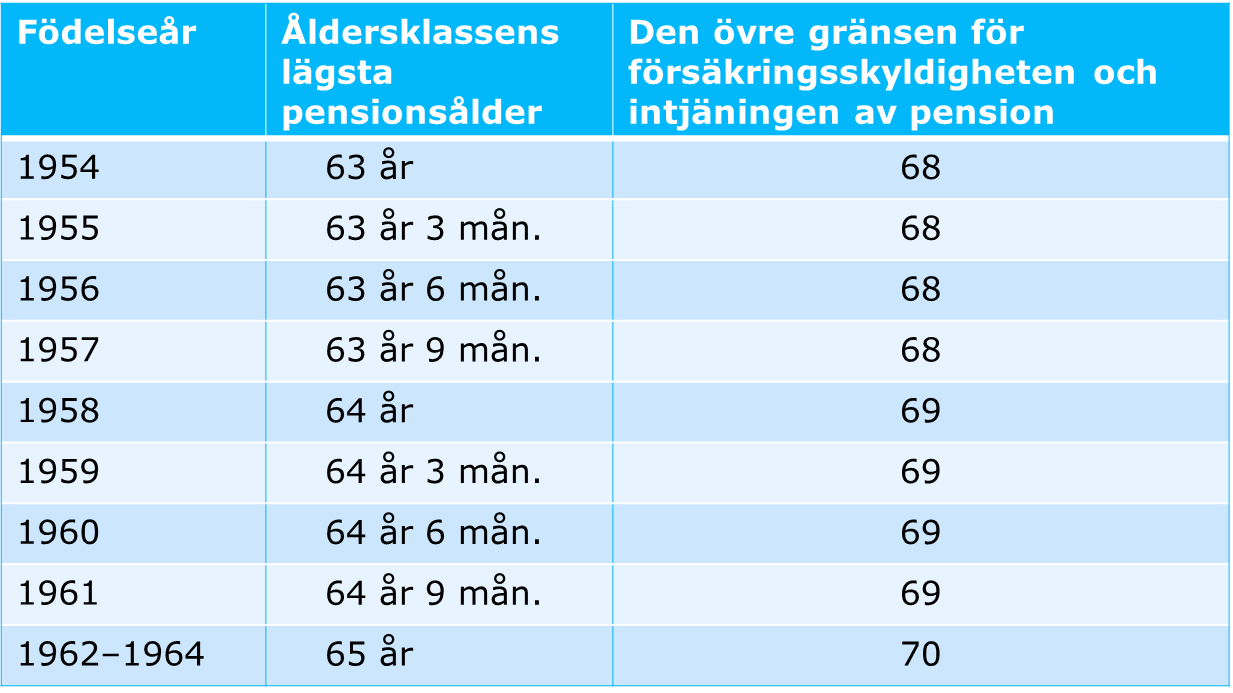 PENSIONSSKYDDSCENTRALEN
14
[Speaker Notes: Den lägsta pensionsåldern för arbetstagare födda år 1965 och senare anpassas till förändringen av livslängden och fastställs genom en förordning från social- och hälsovårdsministeriet för det år då arbetstagaren fyller 62 år.]
Åldersgränserna för arbetspensionsförmånerna
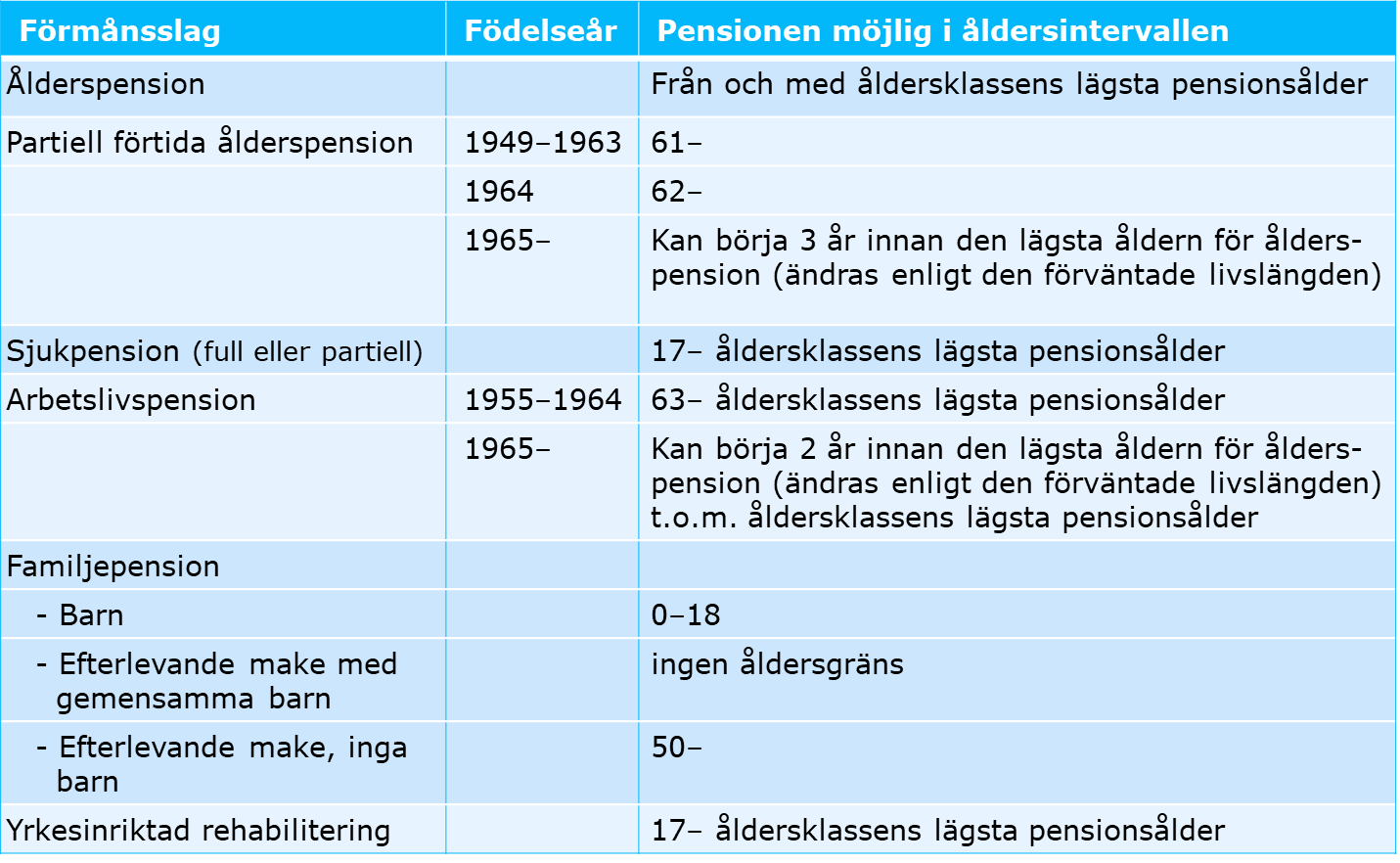 PENSIONSSKYDDSCENTRALEN
15
Indexjusteringarna tryggar pensionens nivå
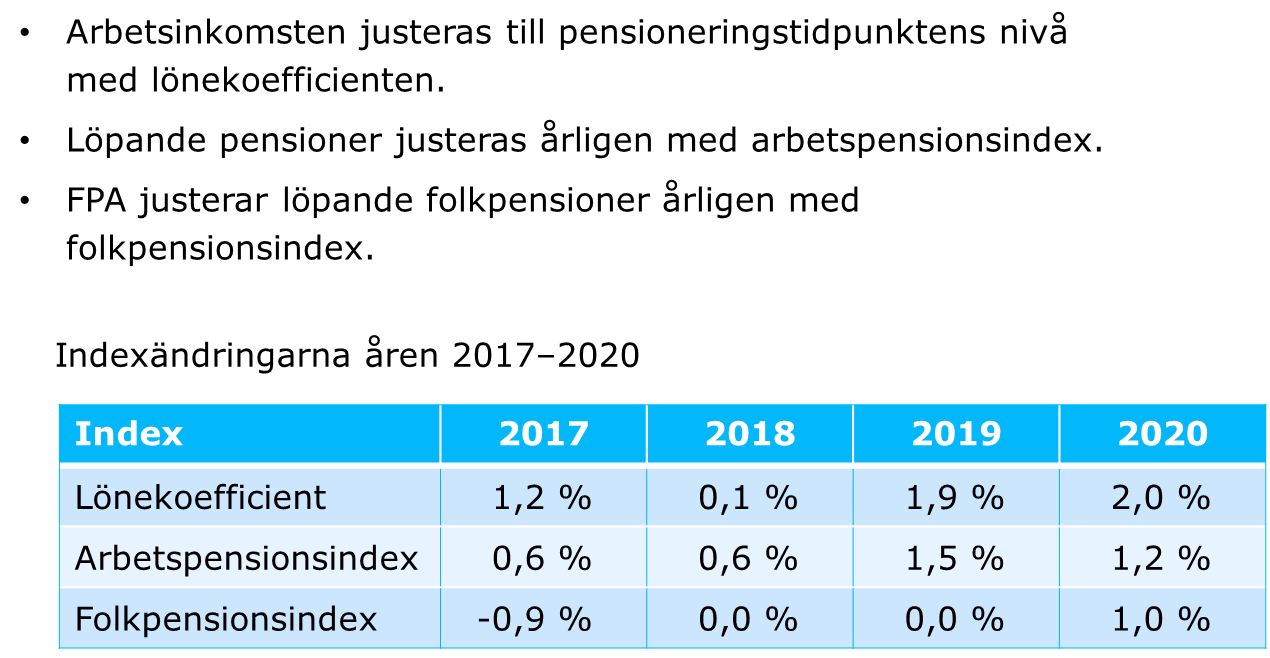 PENSIONSSKYDDSCENTRALEN
16
[Speaker Notes: Indexjusteringens storlek påverkas av förändringen av konsumentprisindex och förtjänstnivåindex som Statistikcentralen beräknar. 
I lönekoefficienten har prisnivåns förändring 20 procents andel och löntagarnas inkomstnivå 80 procents. 
Arbetspensionsindexet påverkas till 80 procent av förändringen i prisnivån och till 20 procent av förändringen i löntagarnas inkomstnivå.]
Pensionsnivån
Genomsnittlig totalpension 31.12.2018
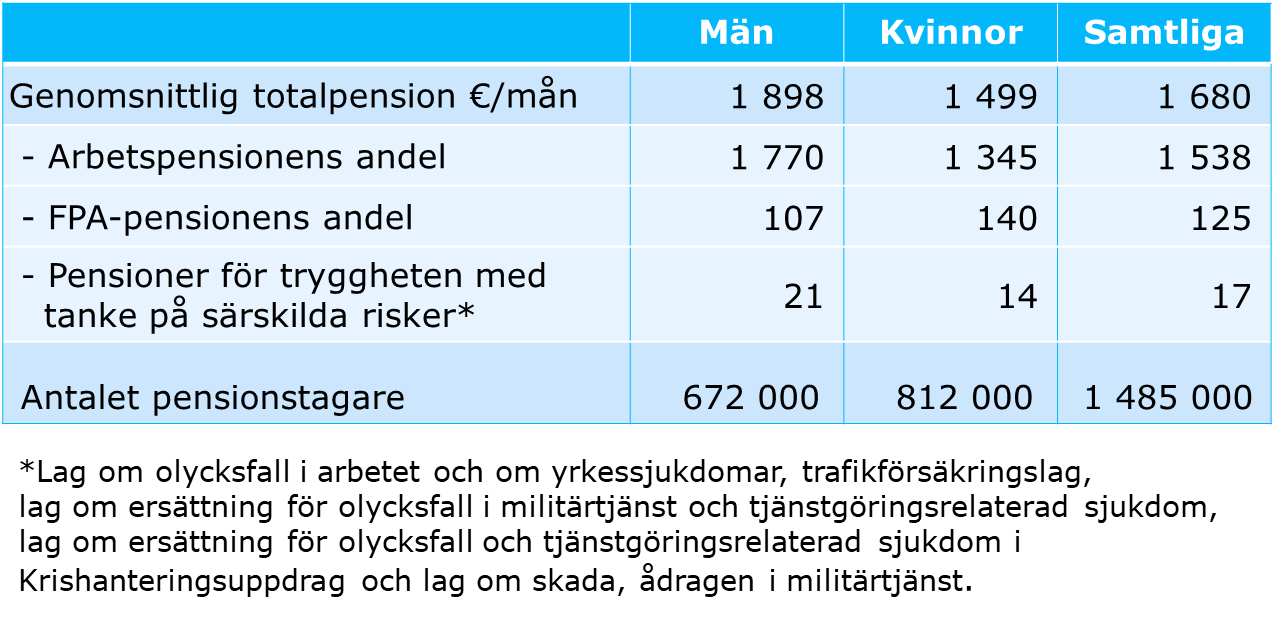 PENSIONSSKYDDSCENTRALEN
18
[Speaker Notes: Pensionstagare: Personer som får ålderspension, sjukpension eller specialpension för lantbruksföretagare ur arbetspensionssystemet och/eller folkpensionssystemet och är bosatta i Finland. De som får partiell förtida ålderspension ingår inte i siffrorna. 


Totalpensionen inbegriper personens egen pension och familjepension. 


Totalpensionen inbegriper arbetspension, folkpension, garantipensíon och pensioner för tryggheten med tanke på särskilda risker.

Totalpensionen avser bruttopension. 

Statistikdatabas:
https://tilastot.etk.fi/pxweb/sv/ETK/ETK__110kaikki_elakkeensaajat__20elakkeensaajien_elake/elsael_1k01_laji.px

Statistik över pensionstagarna i Finland:
https://www.etk.fi/sv/forskning-statistik-prognoser/statistik/pensionstagare/samtliga-pensionstagare/]
Totalpensionens storlek, fördelningen bland pensionstagarna 31.12.2018
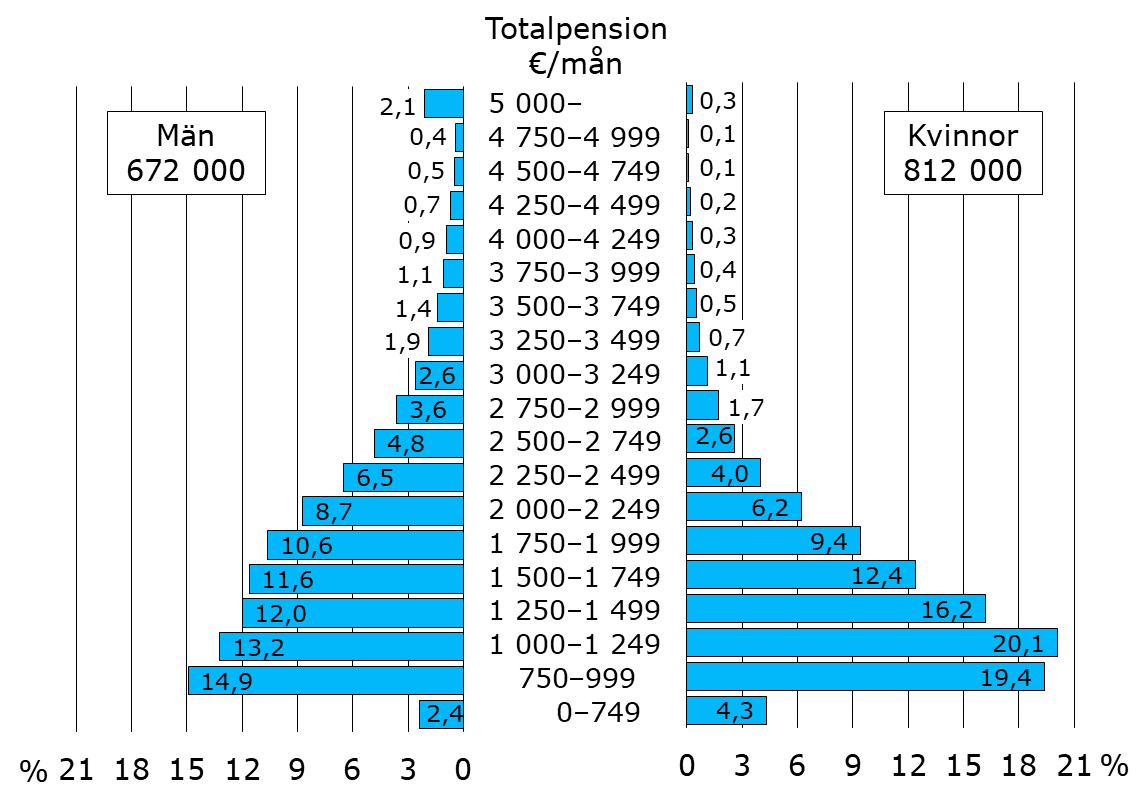 PENSIONSSKYDDSCENTRALEN
19
[Speaker Notes: Pensionstagare: Personer som får ålderspension, sjukpension eller specialpension för lantbruksföretagare ur arbetspensionssystemet och/eller folkpensionssystemet och är bosatta i Finland. De som får partiell förtida ålderspension ingår inte i siffrorna. 


Totalpensionen inbegriper personens egen pension och familjepension. 


Totalpensionen inbegriper arbetspension, folkpension, garantipension och pensioner för tryggheten med tanke på särskilda risker (lag om olycksfall i arbetet och om yrkessjukdomar, trafikförsäkringslag, lag om ersättning för olycksfall i militärtjänst och tjänstgöringsrelaterad sjukdom, lag om ersättning för olycksfall och tjänstgöringsrelaterad sjukdom i krishanteringsuppdrag och lag om skada, ådragen i militärtjänst).


Totalpensionen avser bruttopension. 

Statistikdatabas:
https://tilastot.etk.fi/pxweb/sv/ETK/ETK__110kaikki_elakkeensaajat__20elakkeensaajien_elake/elsael_2k01_laji.px

Statistik över pensionstagarna i Finland:
https://www.etk.fi/sv/forskning-statistik-prognoser/statistik/pensionstagare/samtliga-pensionstagare]
Genomsnittlig totalpension och dess förhållande till medelförtjänsten åren 2000–2018
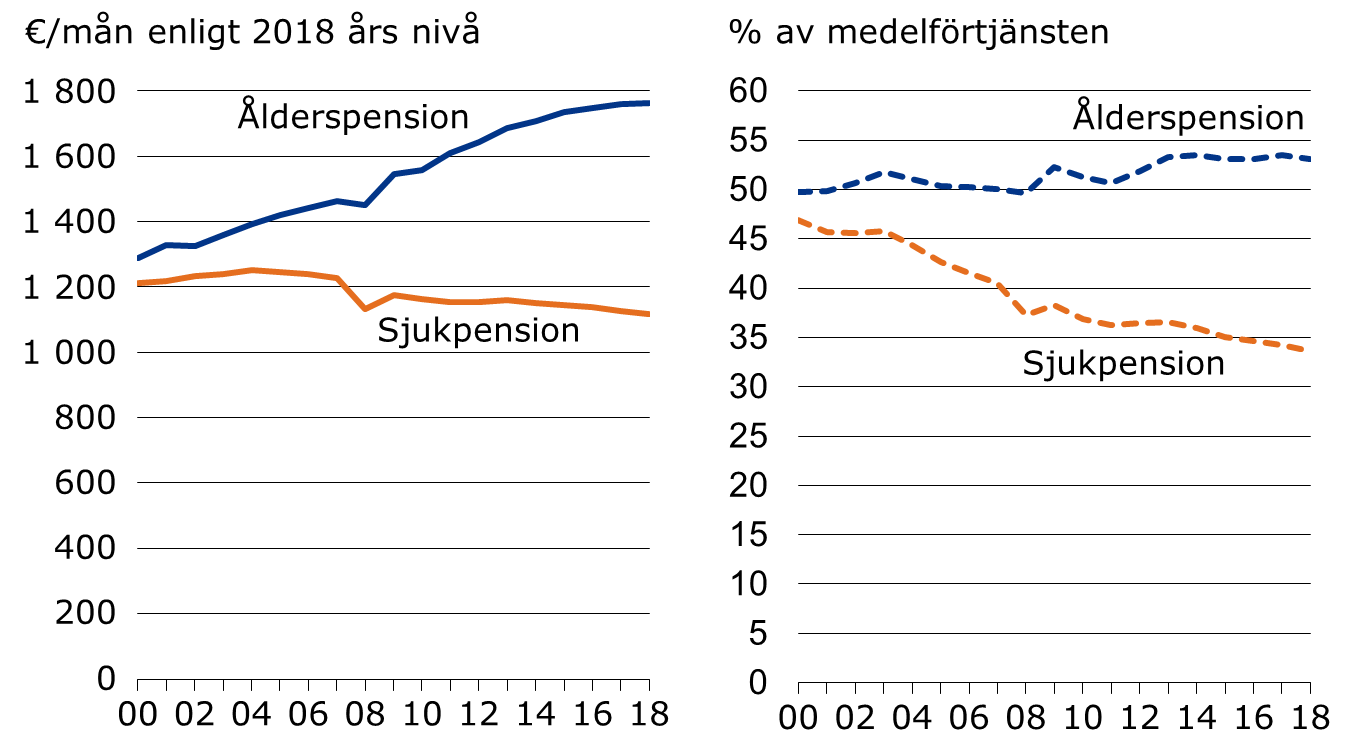 PENSIONSSKYDDSCENTRALEN
20
[Speaker Notes: Pensionstagare: Personer som får ålderspension eller sjukpension ur arbetspensions-systemet och/eller folkpensionssystemet och är bosatta i Finland. De som får partiell förtida ålderspension ingår inte i siffrorna. 


Totalpensionen inbegriper personens egen pension och familjepension. 


Totalpensionen inbegriper arbetspension, folkpension och pensioner för tryggheten med tanke på särskilda risker. 

Pensioner för tryggheten med tanke på särskilda risker (lag om olycksfall i arbetet och om yrkessjukdomar, trafikförsäkringslag, lag om ersättning för olycksfall i militärtjänst och tjänstgöringsrelaterad sjukdom, lag om ersättning för olycksfall och tjänstgöringsrelaterad sjukdom i krishanteringsuppdrag och lag om skada, ådragen i militärtjänst,)


Fr.o.m. år 2008 innehåller totalpension inte längre pensionstagares bostadsbidrag och vårdbidrag. Garantipension ingår i totalpension fr.o.m. år 2011.



Totalpensionen avser bruttopension. 


Medelinkomsten grundar sig på uppgiften om genomsnittliga löner och företagarinkomster bland förvärvsaktiva i Statistikcentralen sinkomstfördelningsstatistik.]
Genomsnittlig totalpension och dess förhållande till medelförtjänsten åren 2015–2085
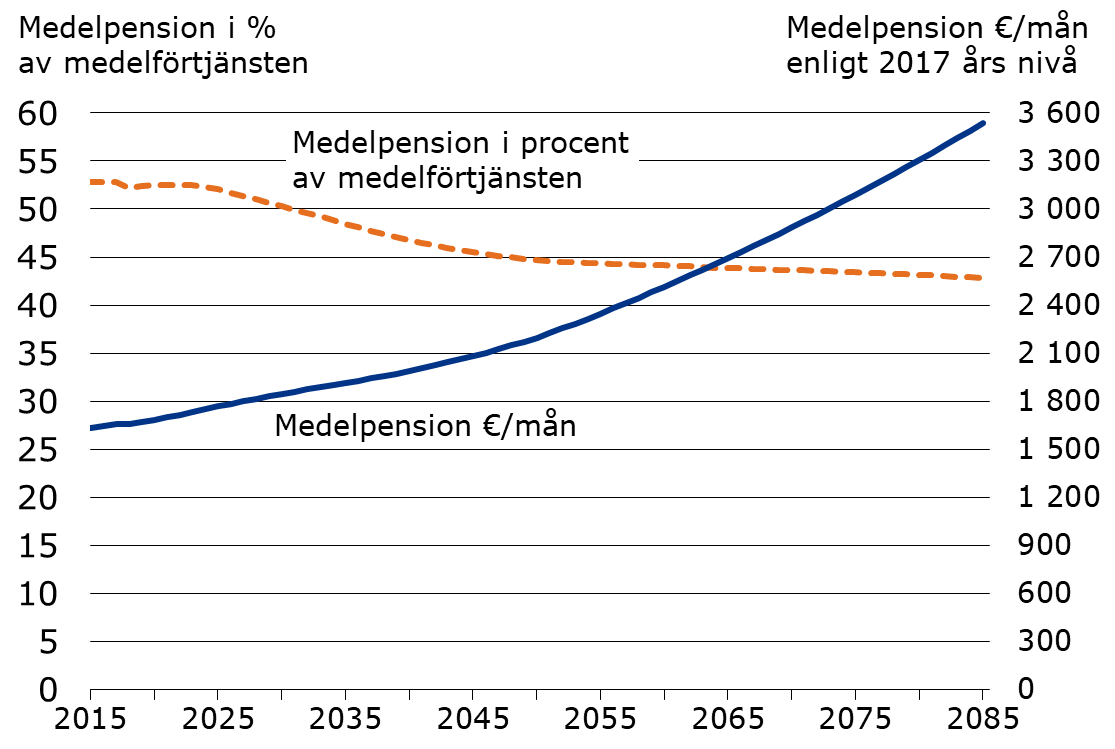 PENSIONSSKYDDSCENTRALEN
21
[Speaker Notes: https://www.etk.fi/sv/forskning-statistik-prognoser/prognoser/langsiktiga-prognoser/nyaste-prognosen/

Pensionstagare: Personer som får ålderspension, sjukpension eller specialpension för lantbruksföretagare ur arbetspensionssystemet och/eller folkpensionssystemet och är bosatta i Finland.


Totalpensionen inbegriper personens egen pension och familjepension. 


Totalpensionen inbegriper arbetspension, folkpension, garantipension och pensioner för tryggheten med tanke på särskilda risker (lag om olycksfall i arbetet och om yrkessjukdomar, trafikförsäkringslag, lag om ersättning för olycksfall i militärtjänst och tjänstgöringsrelaterad sjukdom, lag om ersättning för olycksfall och tjänstgöringsrelaterad sjukdom i krishanteringsuppdrag och lag om skada, ådragen i militärtjänst).



Medelinkomsten grundar sig på uppgifterna om de försäkrades arbetsinkomster och antalet försäkrade i arbetspensionssystemets intjäningsregister.]
Pensionsutgiften
Arbetspensionsutgiften och FPA-pensions-utgiften år 2018
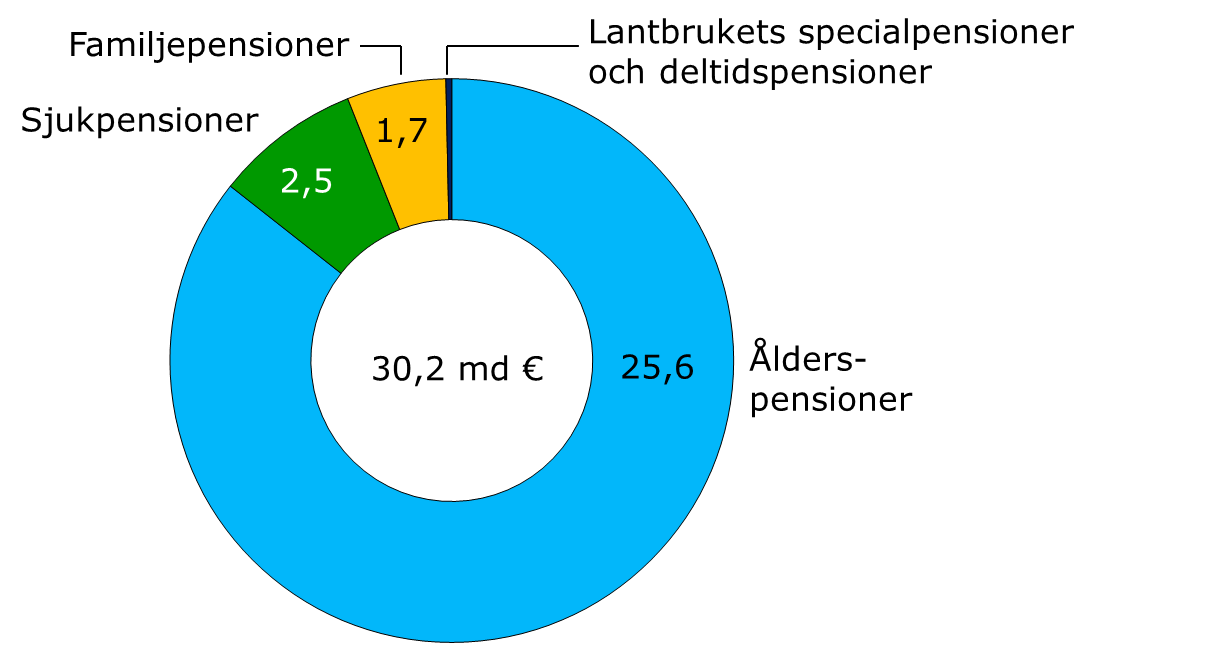 PENSIONSSKYDDSCENTRALEN
23
[Speaker Notes: Deltidspensioner 0,05 md €, lantbrukets specialpensioner 0,05 md €.


Totalpensionsutgiften 30,2 md € inkluderar garantipensioner (214 mn €), fronttillägg och barntillägg (17 mn €) som FPA betalar. 

Statistikdatabas:
https://tilastot.etk.fi/pxweb/sv/ETK/ETK__140elakemenot/emeno03_laji.px]
Lagstadgad totalpensionsutgift åren 2013–2018, mn euro
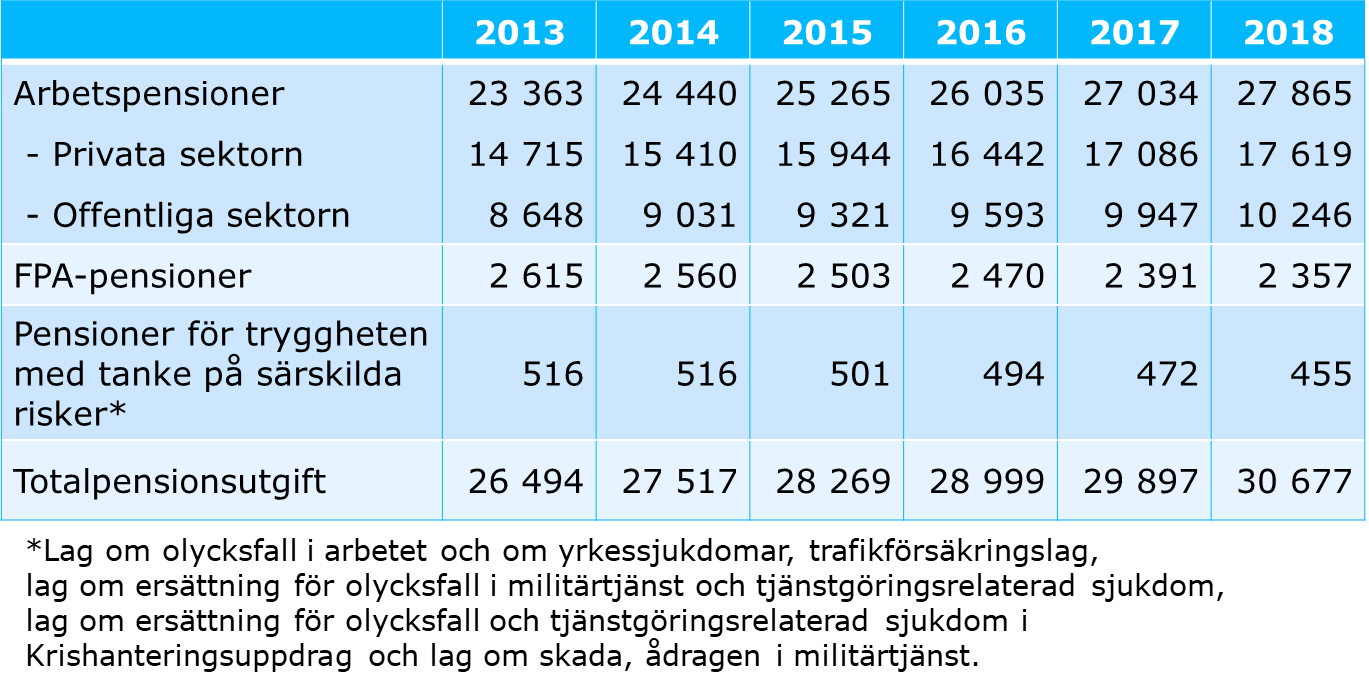 PENSIONSSKYDDSCENTRALEN
24
[Speaker Notes: Totalpensionsuppgiften inkluderar ålderspensioner, sjukpensioner, arbetslöshets-pensioner (2013–2014), familjepensioner, deltidspensioner och specialpensioner för lantbruksföretagare ur olika pensionssystem. 


FPA:s pensionsutgift inkluderar folkpensioner och dessutom, fronttillägg och barntillägg. 


Statistikdatabas:
https://tilastot.etk.fi/pxweb/sv/ETK/ETK__140elakemenot/emeno01_koko.px]
Pensionsutgifterna i förhållande till bruttonationalprodukten åren 2005–2085
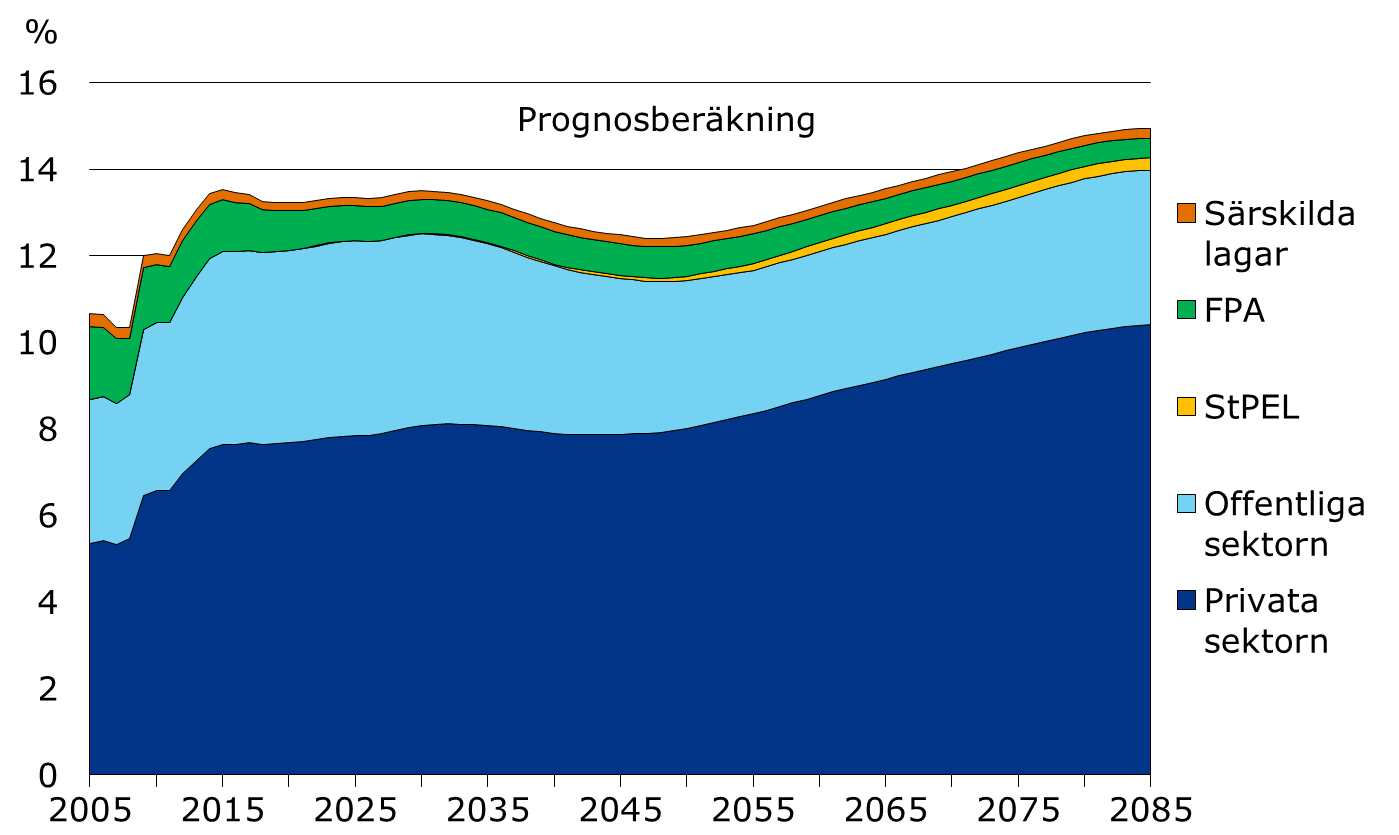 PENSIONSSKYDDSCENTRALEN
25
[Speaker Notes: https://www.etk.fi/sv/forskning-statistik-prognoser/prognoser/langsiktiga-prognoser/nyaste-prognosen/

FPA:s pensionsutgift inkluderar folkpensioner och garantipensioner. 


Pensioner för tryggheten med tanke på särskilda risker (särskilda lagar) = lag om olycksfall i arbetet och om yrkessjukdomar, trafikförsäkringslag, lag om ersättning för olycksfall i militärtjänst och tjänstgöringsrelaterad sjukdom, lag om ersättning för olycksfall och tjänstgöringsrelaterad sjukdom i krishanteringsuppdrag och lag om skada, ådragen i militärtjänst.


StPEL: Lagen om pensionsersättning som skall betalas av statens medel för tiden för vård av barn under tre år eller för tiden för studier.]
Utgifts- och avgiftsprocent enligt ArPL i proportion till lönesumman åren 1962–2085
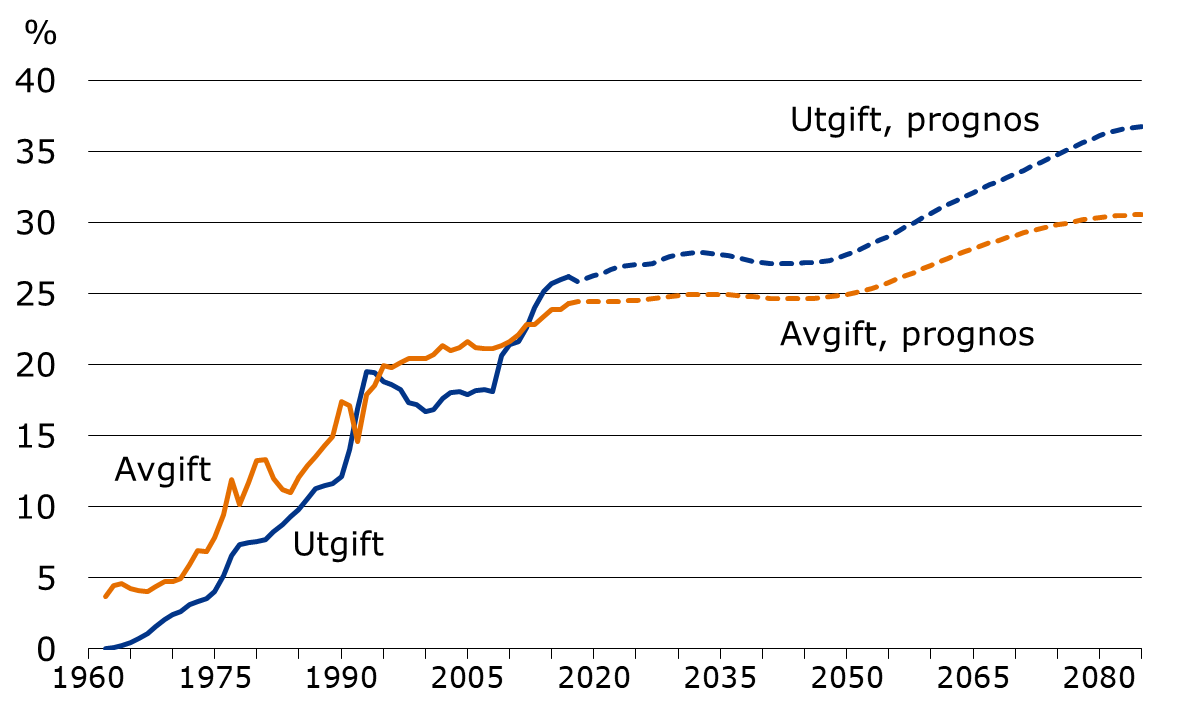 PENSIONSSKYDDSCENTRALEN
26
[Speaker Notes: https://www.etk.fi/sv/forskning-statistik-prognoser/prognoser/langsiktiga-prognoser/nyaste-prognosen

Uppskattad och förverkligad utveckling av pensionsutgifter och -avgifter för löntagare inom den privata sektorn i proportion till motsvarande lönesumma.]
De arbetspensions-försäkrade
Personer i åldern 17–68 år som omfattats av arbetspensionssystemet 31.12.2018
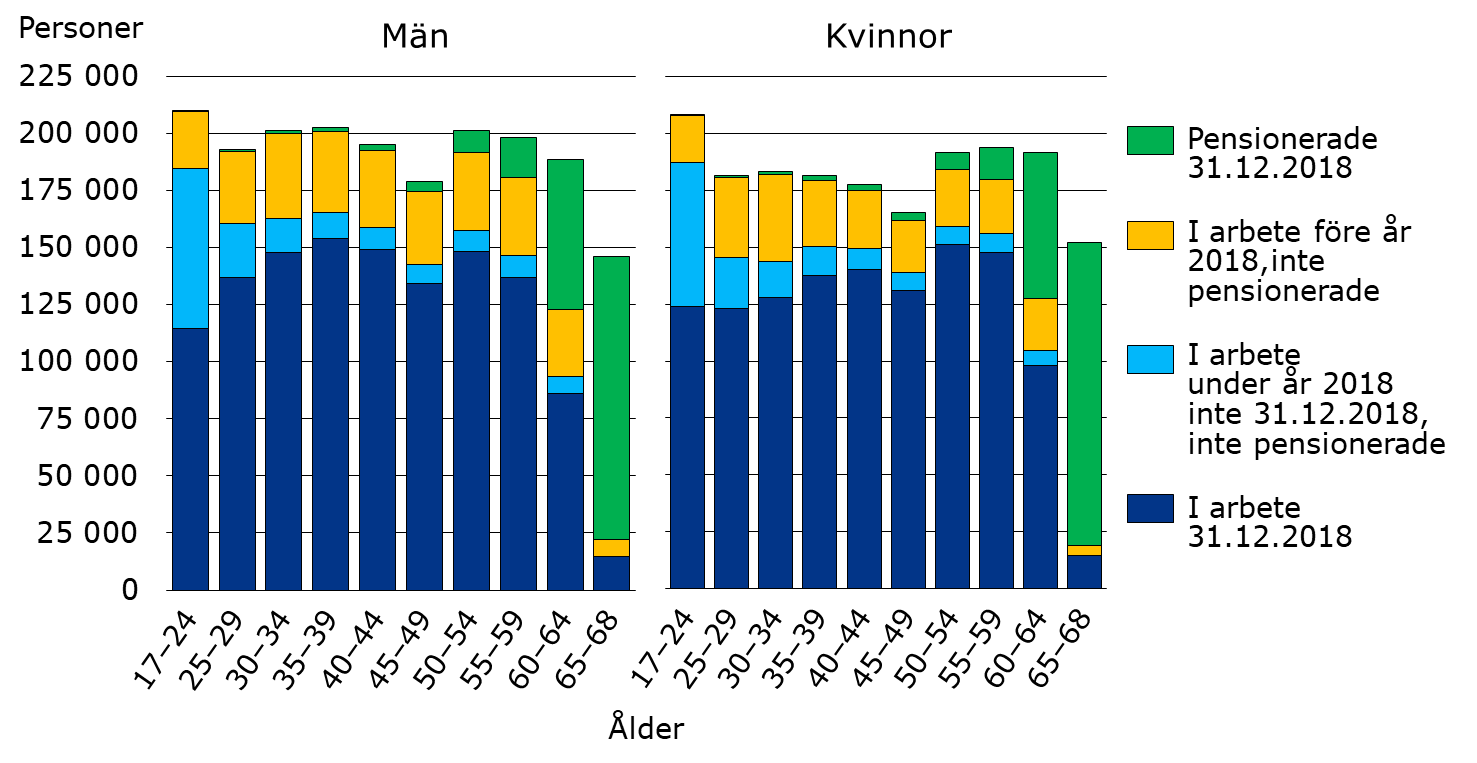 PENSIONSSKYDDSCENTRALEN
28
[Speaker Notes: Siffrorna beskriver situationen för de personer som omfattats av arbetspensionssystemet  vid tvärsnittstidpunkten 31.12. 

Statistikdatabas:
https://tilastot.etk.fi/pxweb/sv/ETK/ETK__170vakuutetut__10tyoelakevakuutetut/vak01_piiri.px

Arbetspensionsförsäkrade i Finland:
https://www.etk.fi/sv/forskning-statistik-prognoser/statistik/arbetspensionsforsakrade/]
Arbetspensionsförsäkrade som arbetade som anställda eller företagare 31.12.2018 efter pensionslag
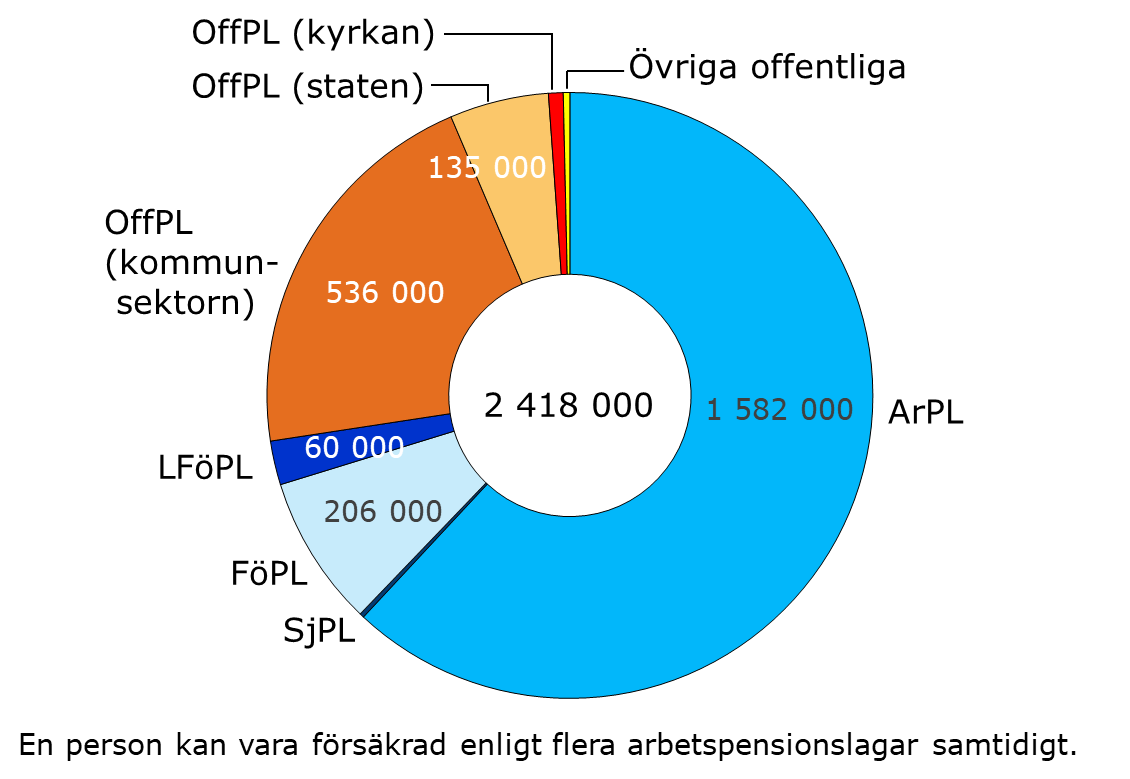 PENSIONSSKYDDSCENTRALEN
29
[Speaker Notes: Siffrorna avser personer som var anställda eller företagare 31.12. 


En person kan vara försäkrad enligt flera olika arbetspensionslagar samtidigt. I Sammanlagt-siffran (2,4 mn) har varje person räknats bara en gång. 



OffPL (kommun sector) inkluderar  34 000 förtroendevalda, närståendevårdare, familjevårdare mm. som omfattas av OffPL. 


OffPL (staten) inkluderar 10 000 förtroendevalda, konsulter mm. som omfattas av OffPL.

ArPL = Lagen om pension för arbetstagare
SjPL = Lagen om sjömanspension
FöPL = Lagen om pension för företagare
LFöPL = Lagen om pension för lantbruksföretagare

OffPL = Pensionslagen för den officiella sektorn (kommun sector, staten, kyrkan)
OrtKyl = Lagen om ortodoxa kyrkan
FB = Finlands Banks pensionsstadga
Ålands landskapsregeringens pensionsstadga

Statistikdatabas:
https://tilastot.etk.fi/pxweb/sv/ETK/ETK__170vakuutetut__10tyoelakevakuutetut/vak01_piiri.px

Arbetspensionsförsäkrade i Finland:
https://www.etk.fi/sv/forskning-statistik-prognoser/statistik/arbetspensionsforsakrade/]
Pensionstagarna
Samtliga pensionstagare 31.12.2018
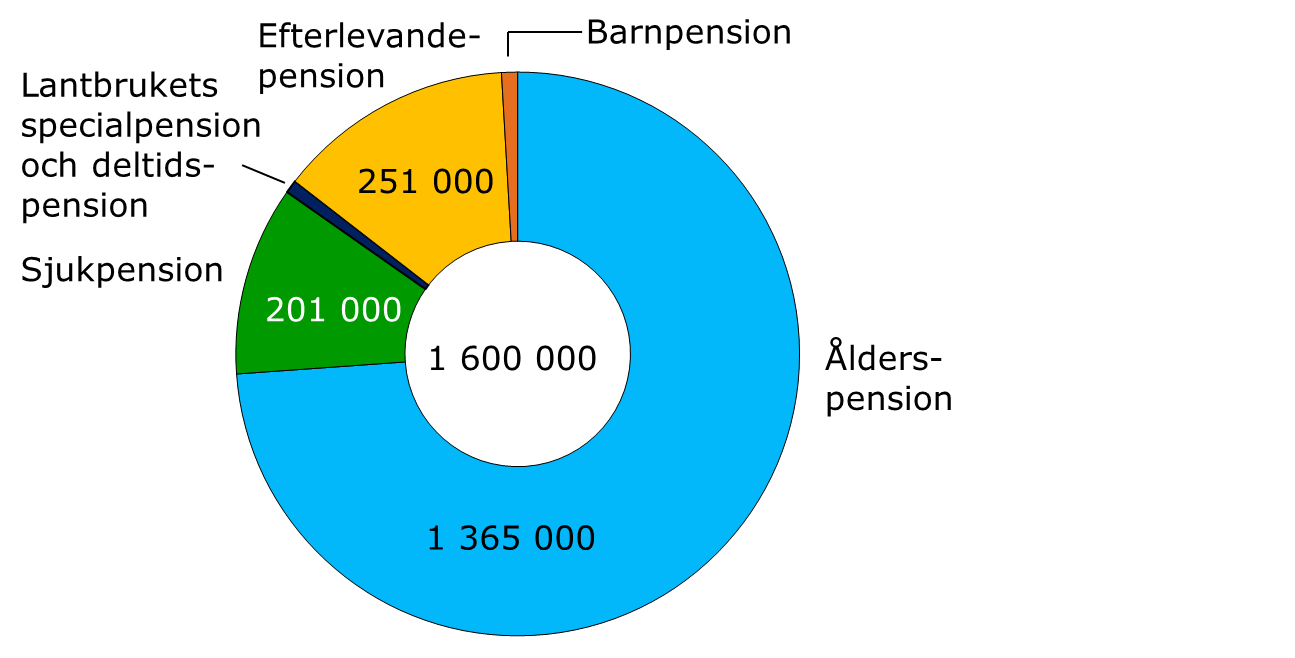 PENSIONSSKYDDSCENTRALEN
31
[Speaker Notes: Deltidspension 3 000, specialpension för lantbruksföretagare (avträdelsepension och avträdelsestöd) 13 000, barnpension 17 000.


Siffrorna inkluderar alla som har fått pension ur arbetspensions- eller folkpensions-systemet. 


Antalet pensionstagare bosatta i Finland var 1 542 000 och antalet pensionstagare bosatta utomlands var 58 000.

Statistikdatabas
https://tilastot.etk.fi/pxweb/sv/ETK/ETK__110kaikki_elakkeensaajat__10elakkeensaajien_lkm/elsa_k02_laji.px

Statistik över pensionstagarna i Finland:
https://www.etk.fi/sv/forskning-statistik-prognoser/statistik/pensionstagare/samtliga-pensionstagare]
Pensionstagarna efter pensionens struktur åren 2001–2018
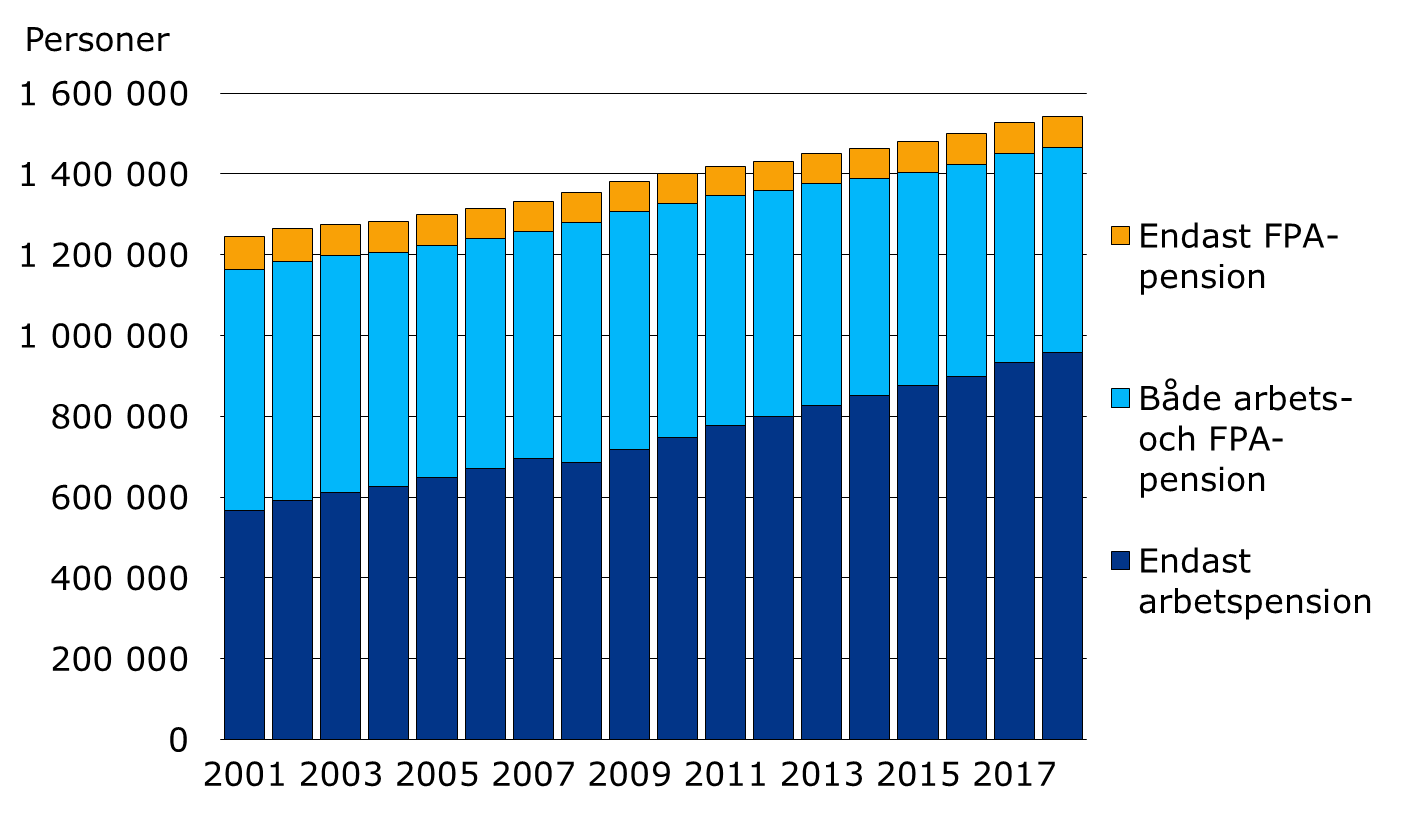 PENSIONSSKYDDSCENTRALEN
32
[Speaker Notes: Figuren innehåller alla i Finland bosatta pensionstagare. 


Statistikdatabas

https://tilastot.etk.fi/pxweb/sv/ETK/ETK__110kaikki_elakkeensaajat__10elakkeensaajien_lkm/elsa_k04_rak.px

Statistik över pensionstagarna i Finland:
https://www.etk.fi/sv/forskning-statistik-prognoser/statistik/pensionstagare/samtliga-pensionstagare]
Hela befolkningen och pensionstagarna 31.12.2018
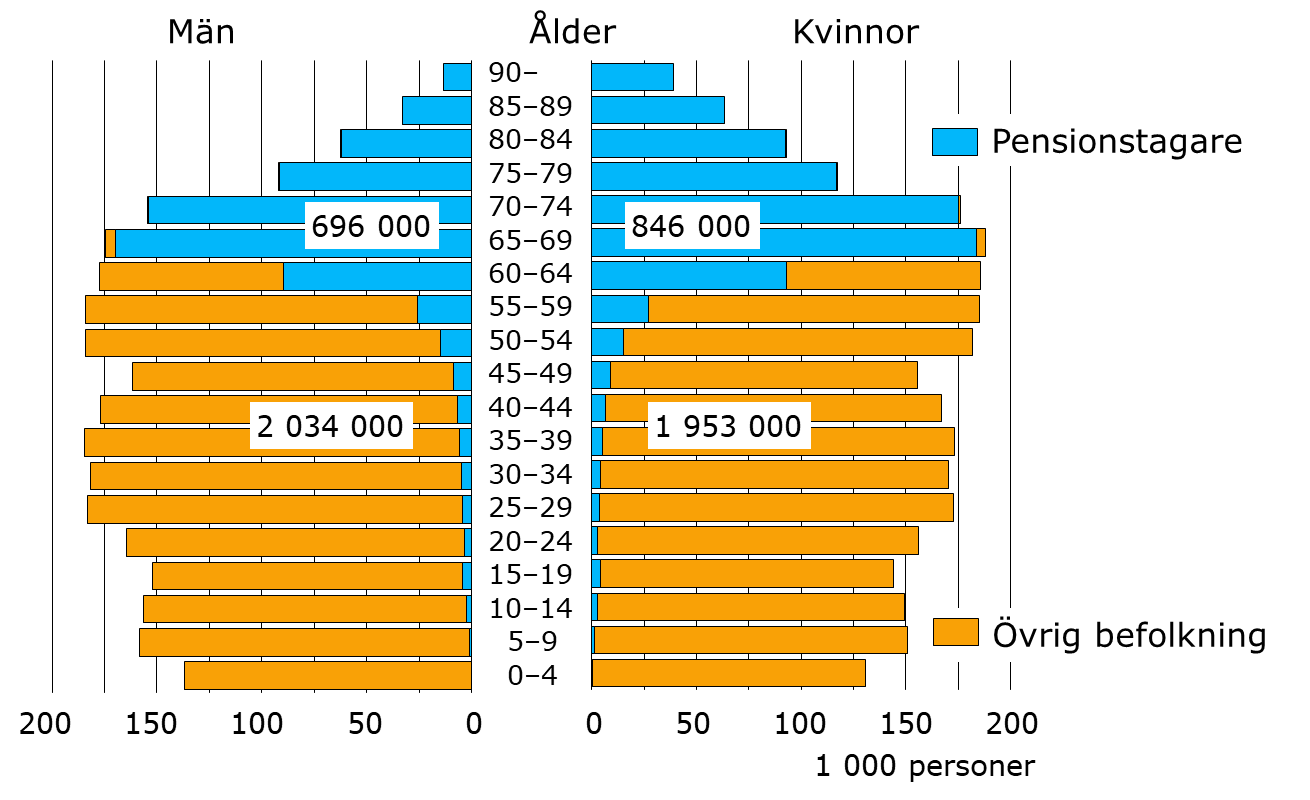 PENSIONSSKYDDSCENTRALEN
33
[Speaker Notes: Pensionstagarna: Personer som bor i Finland och får ålderspension, sjukpension, deltidspension, specialpension för lantbruksföretagare eller familjepension ur arbetspensions- eller folkpensionssystemet. 

Befolkningen: FPA-försäkrad befolkning

Statistikdatabas
https://tilastot.etk.fi/pxweb/sv/ETK/ETK__110kaikki_elakkeensaajat__10elakkeensaajien_lkm/elsa_k02_laji.px

Statistik över pensionstagarna i Finland:
https://www.etk.fi/sv/forskning-statistik-prognoser/statistik/pensionstagare/samtliga-pensionstagare]
Sjukpensionstagare efter sjukdomshuvudgrupp åren 2009–2018
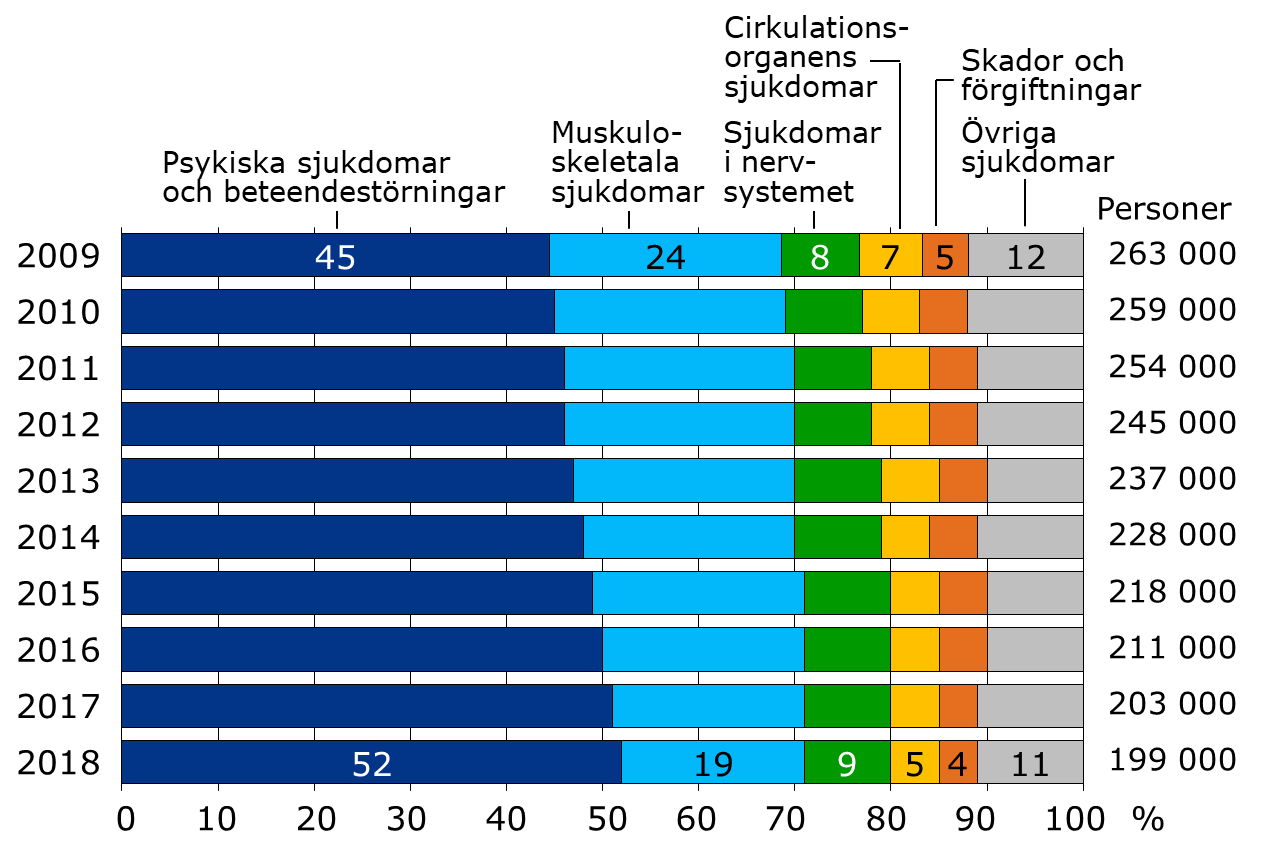 PENSIONSSKYDDSCENTRALEN
34
[Speaker Notes: Siffrorna inkluderar personer som bor i Finland och har fått sjukpension ur arbetspensions- eller folkpensionssystemet.  

Sjukpensionerna inkluderar egentliga sjukpensioner och individuella förtidspensioner (åren 2009 och 2010).

Egentlig sjukpensionen: Pension som beviljats tills vidare och rehabiliteringsstöd (sjukpension som beviljats på viss tid). Båda kan också beviljas som delpensioner inom arbetspensionssystemet. 

Statistikdatabas
https://tilastot.etk.fi/pxweb/sv/ETK/ETK__110kaikki_elakkeensaajat__10elakkeensaajien_lkm/elsa_k10_tk_diag.px

Statistik över pensionstagarna i Finland:
https://www.etk.fi/sv/forskning-statistik-prognoser/statistik/pensionstagare/samtliga-pensionstagare]
Nya arbetspensionerade och pensioneringsåldern
Nya arbetspensionerade åren 2000–2018 efter pensionsslag
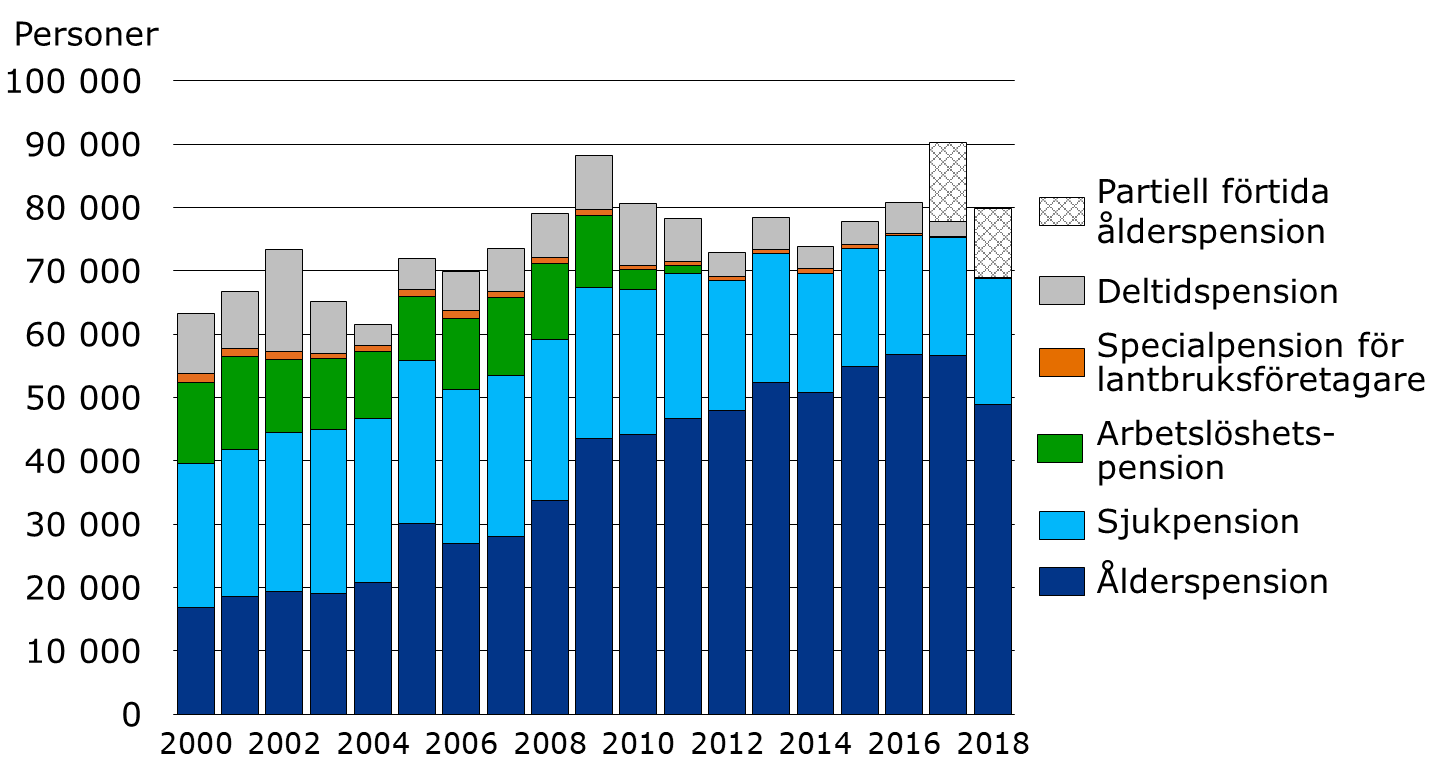 PENSIONSSKYDDSCENTRALEN
36
[Speaker Notes: Siffrorna i figuren gäller nya arbetspensionstagare.


I nya ålderspensionstagare ingår endast de som har gått i ålderspension direkt eller efter deltidspension. 

De som börjat ta ut partiell förtida ålderspension (andel på 25 eller 50 procent) betraktas inte som pensionerade, utan de inkluderas i nypensionerade med ålderspension först då de går helt och hållet i ålderspension.

Statistikdatabas:
https://tilastot.etk.fi/pxweb/sv/ETK/ETK__120tyoelakkeensaajat__40tyoelakkeelle_siirtyneiden_lkm/elsi_t01_laji.px

Arbetspensionstagare i Finland:
https://www.etk.fi/sv/forskning-statistik-prognoser/statistik/pensionstagare/arbetspensioner/]
Nya arbetspensionstagare med sjukpension åren 2000–2018 efter sjukdomshuvudgrupp
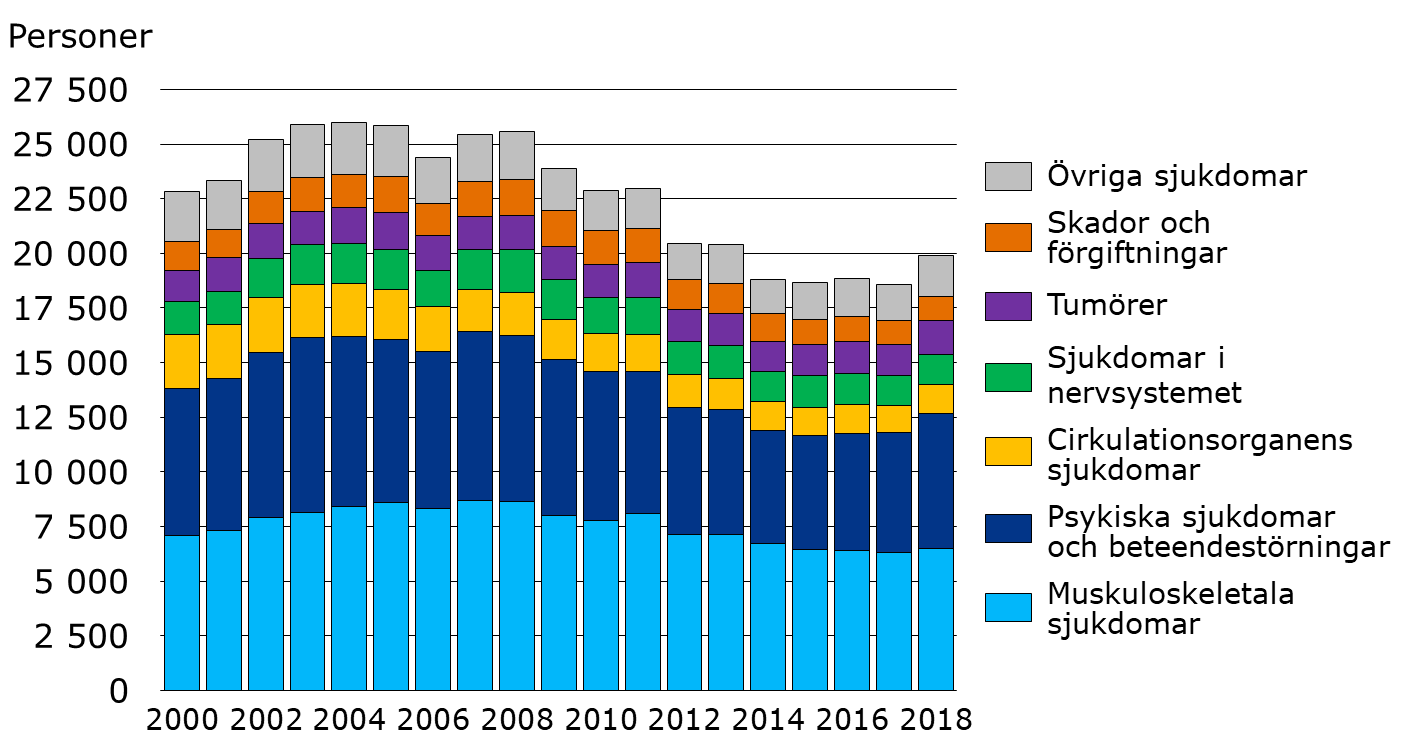 PENSIONSSKYDDSCENTRALEN
37
[Speaker Notes: Siffrorna i figuren gäller nya arbetspensionstagare.

Sjukpensioner inkluderar egentliga sjukpensioner och individuella förtidspensioner (2000–2006).

Egentlig sjukpension: Pension som beviljas tills vidare och rehabiliteringsstöd (sjukpension som beviljas på viss tid). Båda kan också beviljas som delpension.

Statistikdatabas:
https://tilastot.etk.fi/pxweb/sv/ETK/ETK__120tyoelakkeensaajat__40tyoelakkeelle_siirtyneiden_lkm/elsi_t10_tk_diag.px

Arbetspensionstagare i Finland:
https://www.etk.fi/sv/forskning-statistik-prognoser/statistik/pensionstagare/arbetspensioner/]
Nya arbetspensionerade åren 2000–2018 efter åldersgrupp och medelålder
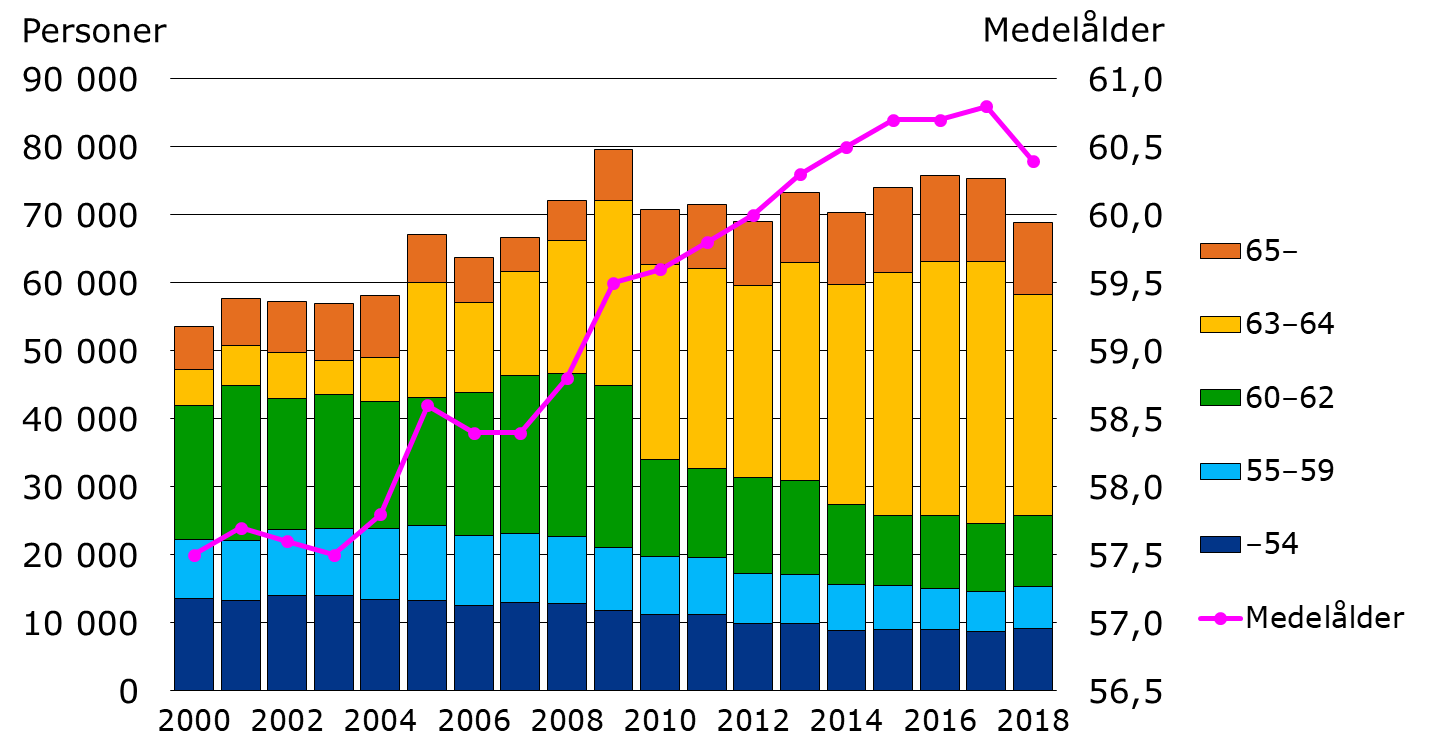 PENSIONSSKYDDSCENTRALEN
38
[Speaker Notes: Siffrorna inkulderar nya arbetspensionstagare som gått i ålderspension (endast de som har gått direkt eller efter deltidspension), sjukpension, arbetslöshetspension (2000–2011) eller special pension för lantbruksföretagare. 

Deltidspensionstagare betraktas inte som pensionerade, eftersom det är en förutsättning för pensionen att personen arbetar. 

De som börjat ta ut partiell förtida ålderspension (andel på 25 eller 50 procent) betraktas inte som pensionerade, utan de inkluderas i nypensionerade med ålderspension först då de går helt och hållet i ålderspension.

Statistikdatabas:
https://tilastot.etk.fi/pxweb/sv/ETK/ETK__120tyoelakkeensaajat__40tyoelakkeelle_siirtyneiden_lkm/elsi_t01_laji.px

Arbetspensionstagare i Finland:
https://www.etk.fi/sv/forskning-statistik-prognoser/statistik/pensionstagare/arbetspensioner/]
Nya 50–68-åriga arbetspensionerade år 2018
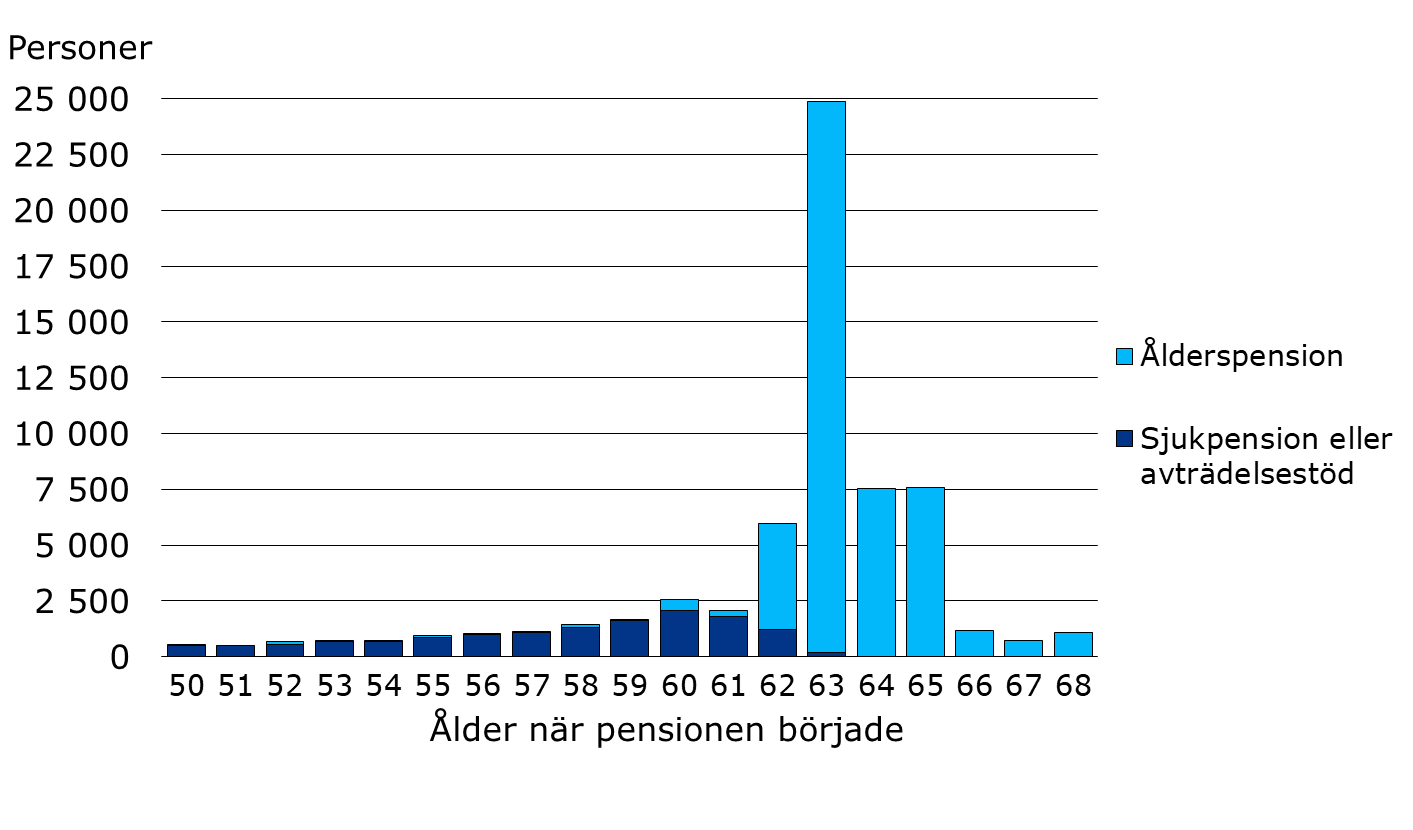 PENSIONSSKYDDSCENTRALEN
39
[Speaker Notes: De som börjat ta ut partiell förtida ålderspension (andel på 25 eller 50 procent) betraktas inte som pensionerade, utan de inkluderas i nypensionerade med ålderspension först då de går helt och hållet i ålderspension.

Statistikdatabas:
https://tilastot.etk.fi/pxweb/sv/ETK/ETK__120tyoelakkeensaajat__40tyoelakkeelle_siirtyneiden_lkm/elsi_t01_laji.px

Pensioneringsåldern inom arbetspensionssystemet i Finland:
https://www.etk.fi/sv/forskning-statistik-prognoser/statistik/faktisk-pensionsalder/]
Pensioneringsålder för arbetspension åren 2000–2018
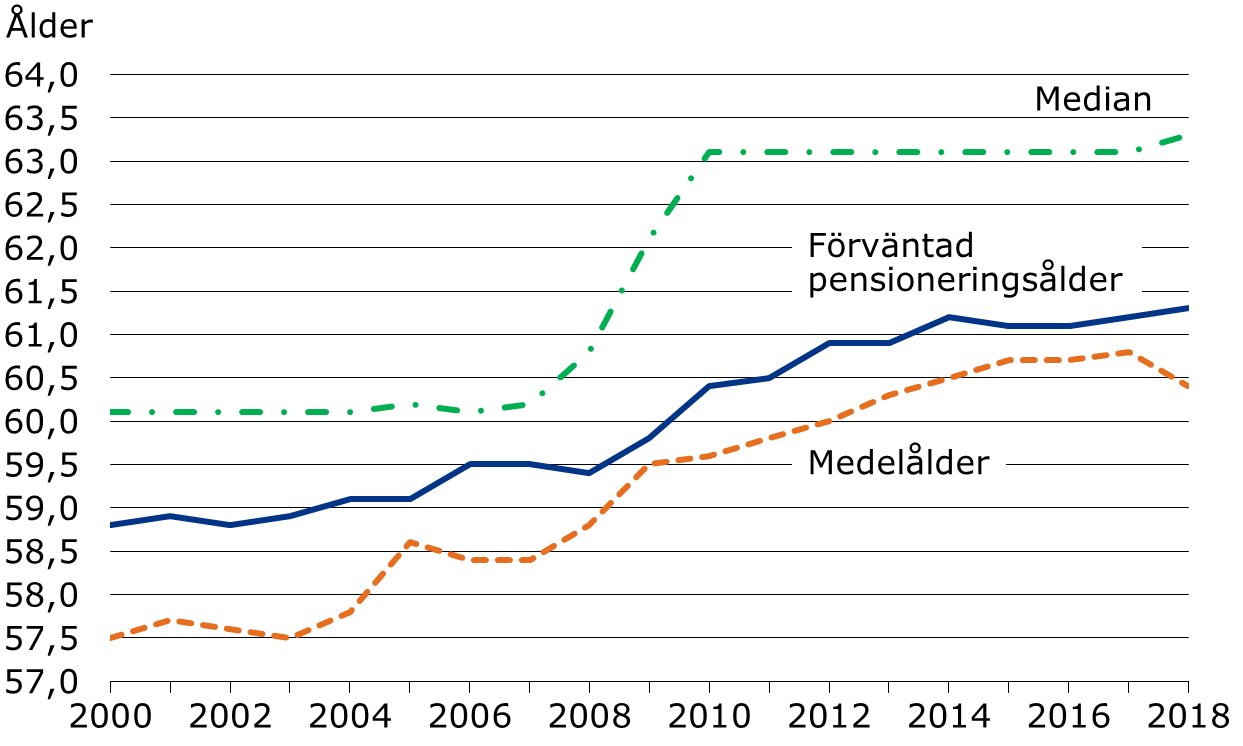 PENSIONSSKYDDSCENTRALEN
40
[Speaker Notes: Siffrorna inkulderar nya arbetspensionstagare som gått i ålderspension (endast de som har gått direkt eller efter deltidspension), sjukpension, arbetslöshetspension (2000–2011) eller specialpension för lantbruksföretagare. 

Nya deltidspensionstagare och de som gått i partiell förtida ålderspension ingår inte i siffrorna i figuren.

Medianåldern är den mittersta observationen i materialet, dvs. hälften av de nya pensionstagarna är yngre och hälften äldre än medianåldern. 


Medelåldern är det aritmetiska medelvärdet av de nya pensionstagarnas åldrar. 


Den förväntade pensioneringsåldern är ett mått som tagits fram för att användas vid sidan av de traditionella måtten medelåldern och medianen och som bättre lämpar sig för observation av förändringar i pensioneringsåldern. Den förväntade pensioneringsåldern är den genomsnittliga pensioneringsåldern bland försäkrade i en viss ålder, om pensioneringsfrekvenserna och dödlighetstalen i olika åldersgrupper hålls på granskningsårets nivå. Den förväntade pensioneringsålder är oberoende av åldersstrukturen. I figuren har den förväntade pensioneringsåldern beräknats för 25-åringar och den beskriver pensioneringsåldern i hela den arbetspensionsförsäkrade befolkningen.

Statistikdatabas:
https://tilastot.etk.fi/pxweb/sv/ETK/ETK__130elakkeellesiirtymisika/esiirtymisika01.px

Pensioneringsåldern inom arbetspensionssystemet i Finland:
https://www.etk.fi/sv/forskning-statistik-prognoser/statistik/faktisk-pensionsalder/]
Förväntad pensioneringsålder för arbetspension åren 1996–2018
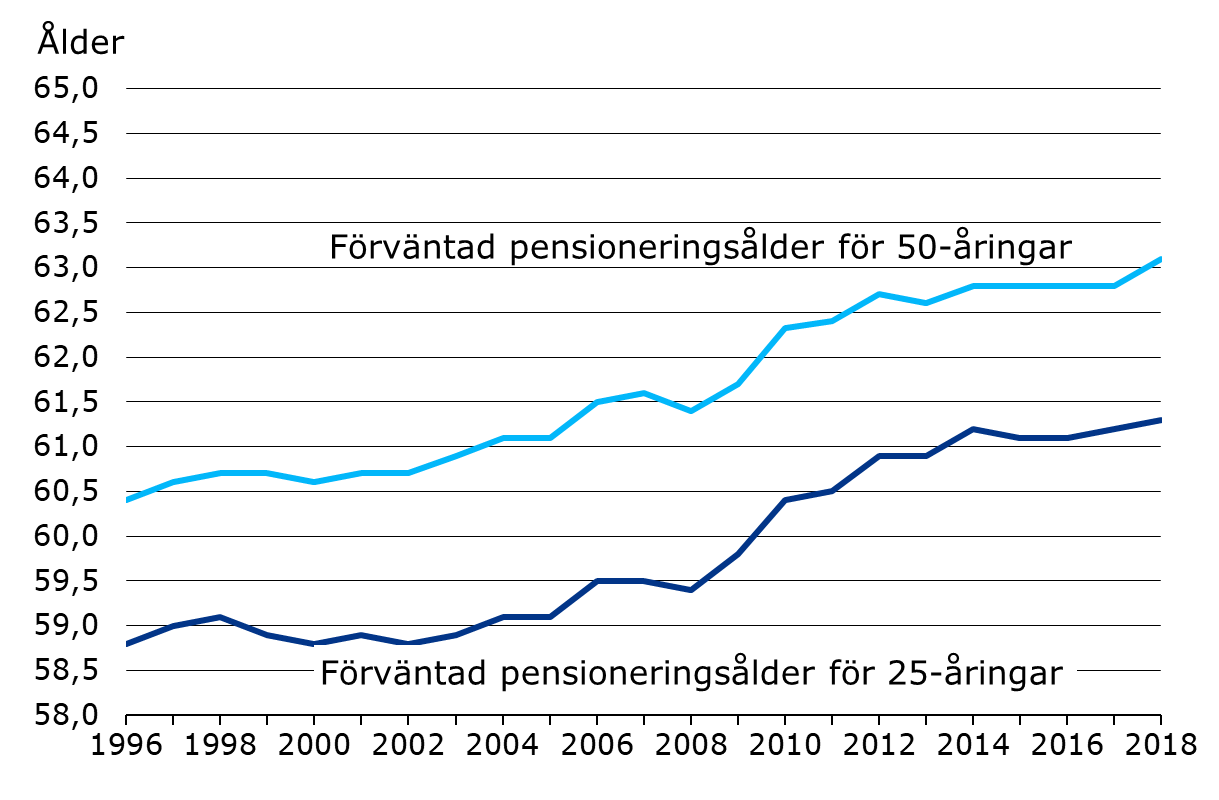 PENSIONSSKYDDSCENTRALEN
41
[Speaker Notes: Den förväntade pensioneringsåldern är ett mått som tagits fram för att användas vid sidan av de traditionella måtten medelvärdet och medianen och som bättre lämpar sig för observation av förändringar i pensioneringsåldern. 


Den förväntade pensioneringsåldern är den genomsnittliga pensioneringsåldern bland försäkrade i en viss ålder, om pensioneringsfrekvenserna och dödlighetstalen i olika åldersgrupper hålls på granskningsårets nivå. Den förväntade pensionerings-åldern är oberoende av åldersstrukturen. 


Den förväntade pensioneringsåldern har beräknats för 25-åringar och 50-åringar.  Siffran för 25-åringar beskriver pensioneringsåldern i hela den arbetspensions-försäkrade befolkningen. Siffran för 50-åringar har beräknats utgående från de försäkrade som fyllt 50 år. 

Statistikdatabas
https://tilastot.etk.fi/pxweb/sv/ETK/ETK__130elakkeellesiirtymisika/esiirtymisika01.px

Pensioneringsåldern inom arbetspensionssystemet i Finland:
https://www.etk.fi/sv/forskning-statistik-prognoser/statistik/faktisk-pensionsalder/]
Förväntad pensioneringsålder åren 1996–2050,mål och utfall
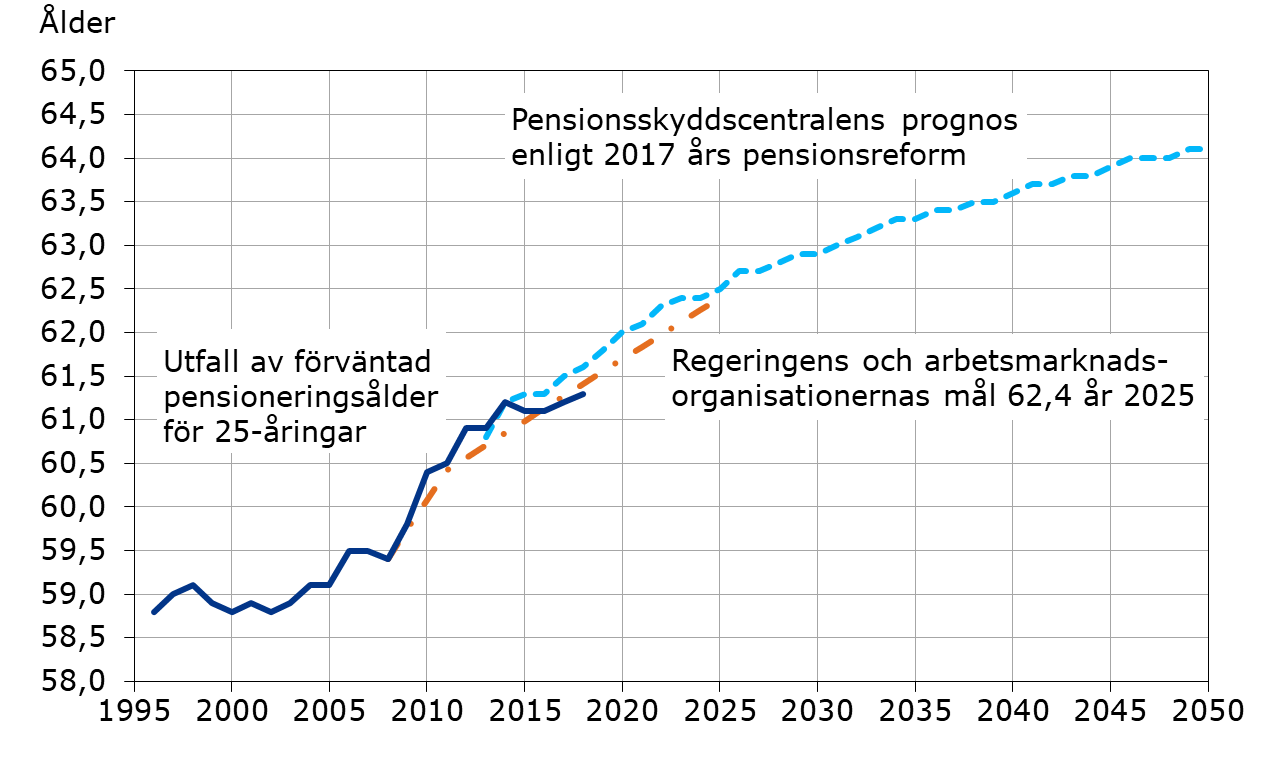 PENSIONSSKYDDSCENTRALEN
42
Arbetspensions-rehabilitering
[Speaker Notes: Arbetspensionsrehabilitering är yrkesinriktad rehabilitering som ordnas och bekostas av arbetspensionsförsäkrarna. Målet för rehabiliteringen är att förebygga arbets-oförmåga och öka en persons möjligheter att fortsätta arbeta, när hans eller hennes hälsa inte tillåter en fortsättning i det tidigare arbetet.  

Arbetspensionsrehabiliteringen är individuell. Den kan ha formen av arbetsprövning eller arbetsträning på en arbetsplats, yrkesutbildning eller stöd för närings-verksamhet. 

För den tid som rehabiliteringen pågår betalas en inkomstersättning. Arbetstagare och företagare som kommer från arbetslivet får rehabiliteringspenning. De som redan är pensionerade får rehabiliteringstillägg.

Arbetspensionsrehabilitering:
https://www.etk.fi/sv/forskning-statistik-prognoser/statistik/arbetspensionsrehabilitering/

Statistikdatabas:
https://tilastot.etk.fi/pxweb/sv/ETK/ETK__160tyoelakekuntoutus/?tablelist=true&rxid=e05b536d-ae62-4973-913b-c7ed47d0df72]
Rehabiliteringsklienter efter ålder åren 2004–2018
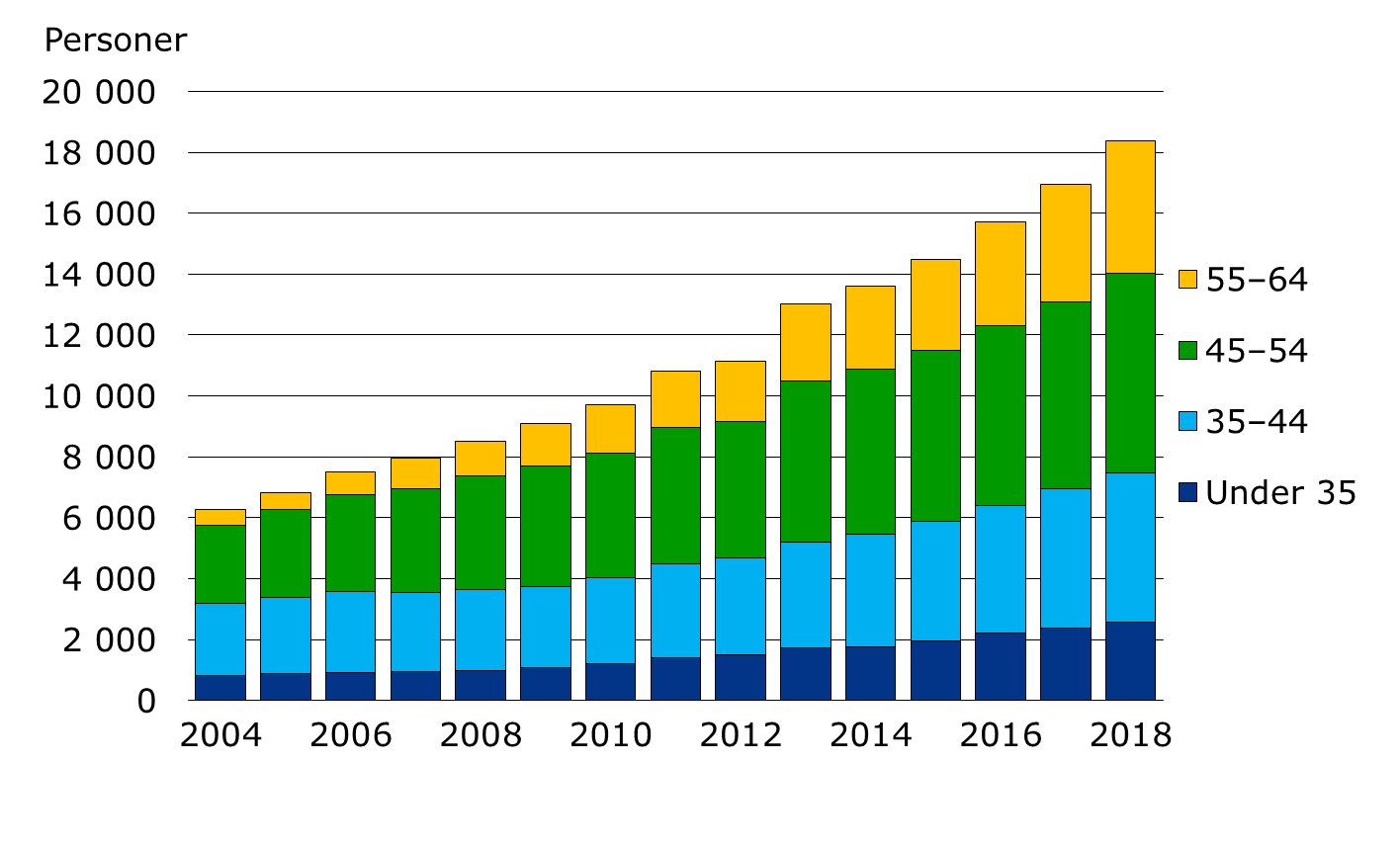 PENSIONSSKYDDSCENTRALEN
44
[Speaker Notes: År 2018 var medelåldern bland rehabiliteringsklienterna 47 år. Av rehabiliterings-klienterna var 57 % kvinnor. 

Statistikdatabas:
https://tilastot.etk.fi/pxweb/sv/ETK/ETK__160tyoelakekuntoutus/?tablelist=true&rxid=e05b536d-ae62-4973-913b-c7ed47d0df72

Arbetspensionsrehabilitering:
https://www.etk.fi/sv/forskning-statistik-prognoser/statistik/arbetspensionsrehabilitering/]
Rehabiliteringskostnader åren 2002–2018
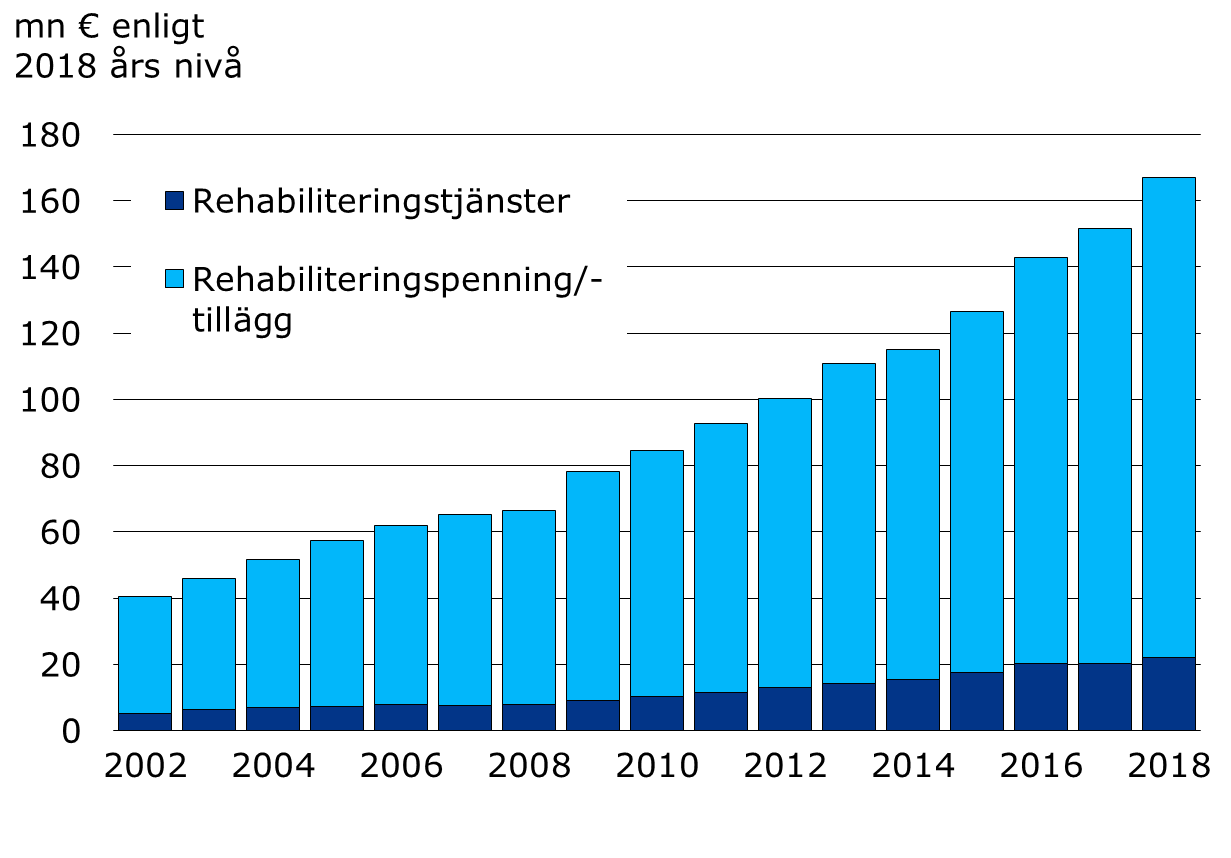 PENSIONSSKYDDSCENTRALEN
45
[Speaker Notes: De totala kostnaderna för rehabiliteringen består av inkomstersättningen under rehabiliteringstiden (rehabiliteringsunderstöd, rehabiliteringspenning/-tillägg) och kostnaderna för rehabiliteringstjänsterna. År 2018 var den genomsnittliga inkomstersättningen 2 706 €/mån. 

Statistikdatabas:
https://tilastot.etk.fi/pxweb/sv/ETK/ETK__160tyoelakekuntoutus/?tablelist=true&rxid=e05b536d-ae62-4973-913b-c7ed47d0df72

Arbetspensionsrehabilitering:
https://www.etk.fi/sv/forskning-statistik-prognoser/statistik/arbetspensionsrehabilitering/]
Situationen efter rehabilitering åren 2009–2018
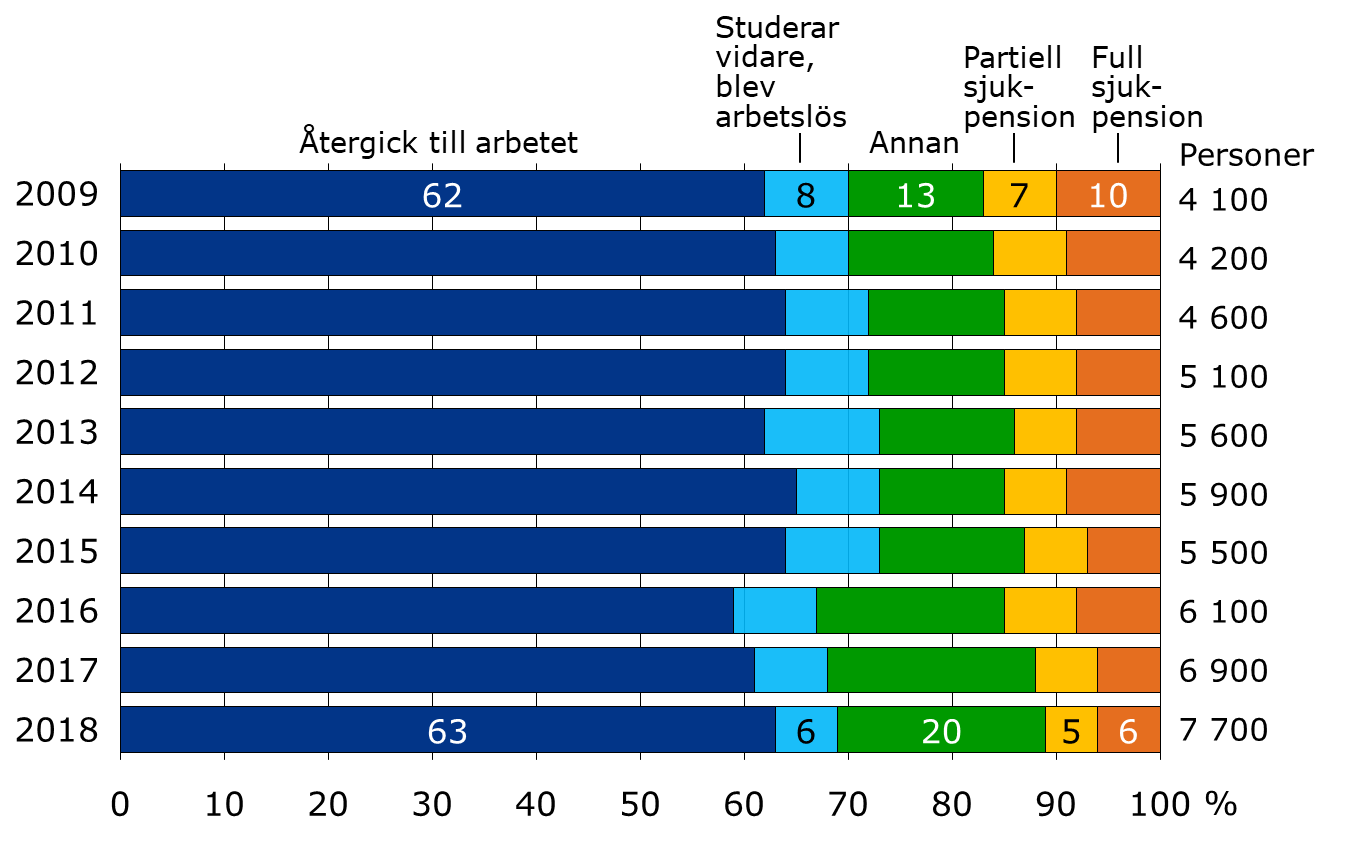 PENSIONSSKYDDSCENTRALEN
46
[Speaker Notes: I figuren studeras det direkta resultatet av rehabiliteringsperioder som slutförts under de senaste tio åren, dvs. vart rehabiliteringen ledde. Resultaten bygger på uppgifter från arbetspensions-anstalterna, inte på Pensionsskyddscentralens registeruppgifter. 

Direkt resultat av rehabiliteringen:

Återgick till arbetet: Personen började med det arbete som rehabiliteringen siktade på eller återgick i sitt tidigare arbete. 

Studerar vidare, blev arbetslös: Rehabiliteringen lyckades i sig, men personen studerar vidare eller blev arbetslös. 

Annan: Rehabiliteringen avbröts, orsaken inte känd, personen har börjat omfattas av olycksfalls- eller trafikförsäkringen mm.

Partiell sjukpension: Personen får partiell sjukpension (delinvalidpension). 

Full sjukpension: Personen får full sjukpension (full invalidpension).]
Fortsättningen i arbetslivet bland dem som slutfört rehabilitering år 2013
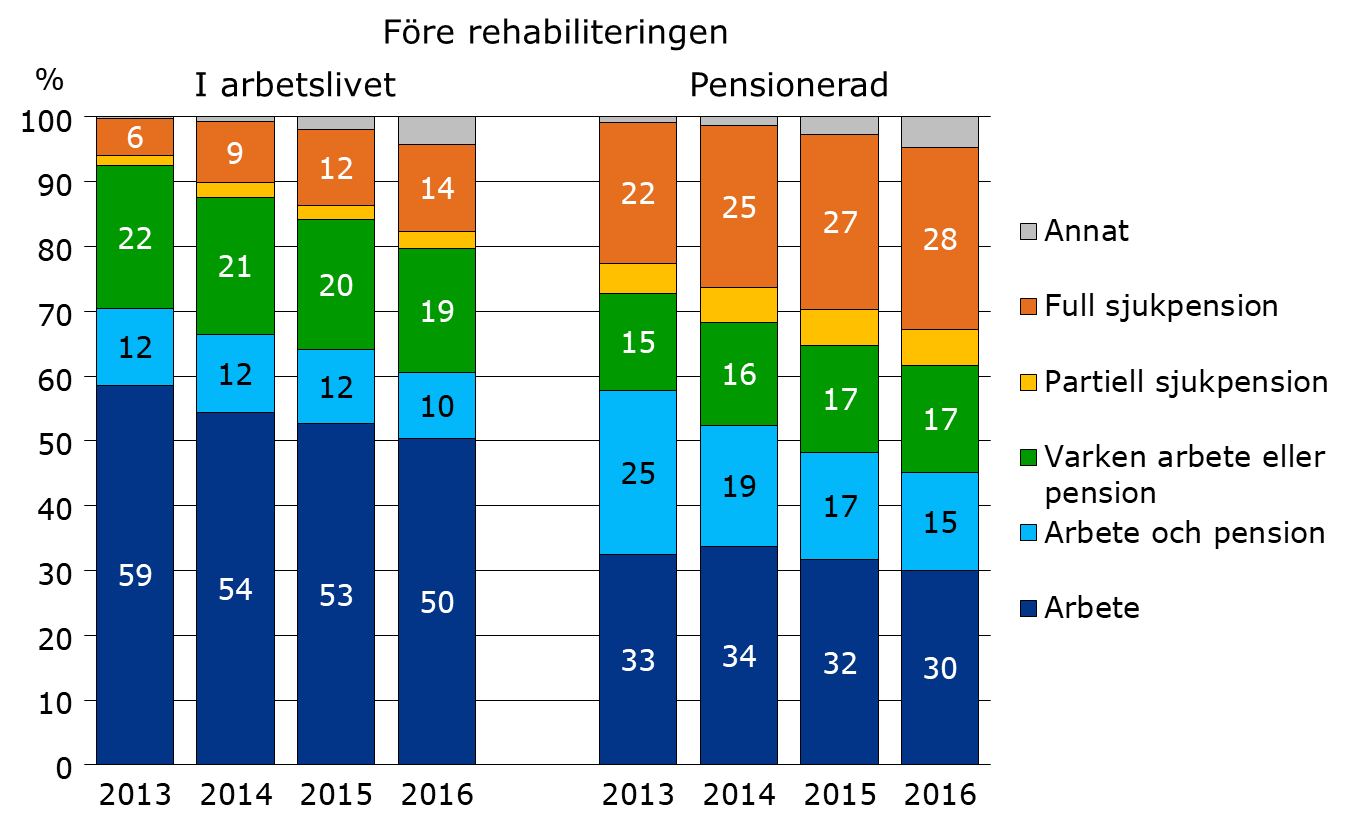 PENSIONSSKYDDSCENTRALEN
47
[Speaker Notes: I figuren studeras livssituationen för personer som har slutfört rehabilitering år 2013, närmast hur bestående situationen varit i fråga om arbete och pension. Uppgifterna bygger på Pensionsskyddscentralens register. 

Arbete:  Personen är helt i arbetslivet. 

Arbete och pension: Personen arbetar vid sidan av pension. Pensionen kan vara partiell sjukpension, full sjukpension eller någon annan pension.  

Varken arbete eller pension: Personen är arbetslös eller studerar.

Partiell sjukpension, full sjukpension: Personen är endast pensionerad, arbetar inte.

Annat: Personen har någon annan pension än sjukpension och arbetar inte, död.]
Finansieringen av arbetspensionerna
Finansieringen av pensioner enligt olika lagar
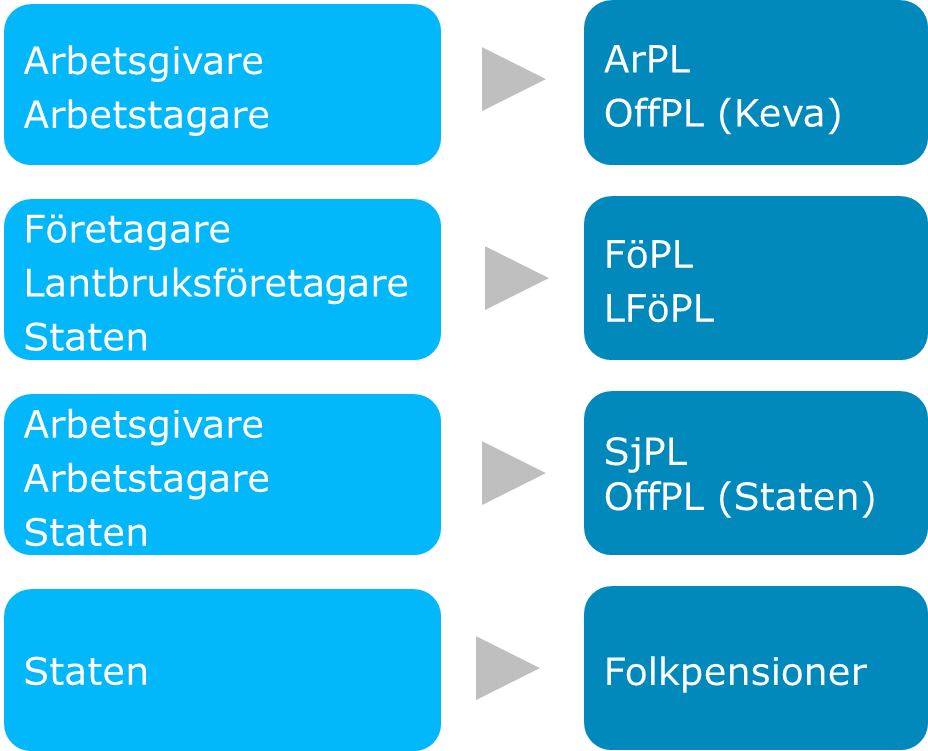 PENSIONSSKYDDSCENTRALEN
49
[Speaker Notes: Staten bekostar också StPEL-förmåner, som tillväxer under tid för vård av barn under tre år eller studier, och omkostnader som hänför sig till dem. StPEL-förmånerna uppgick sammanlagt cirka 6,1  miljoner euro år 2018.]
Penningflödena i arbetspensionssystemet år 2018
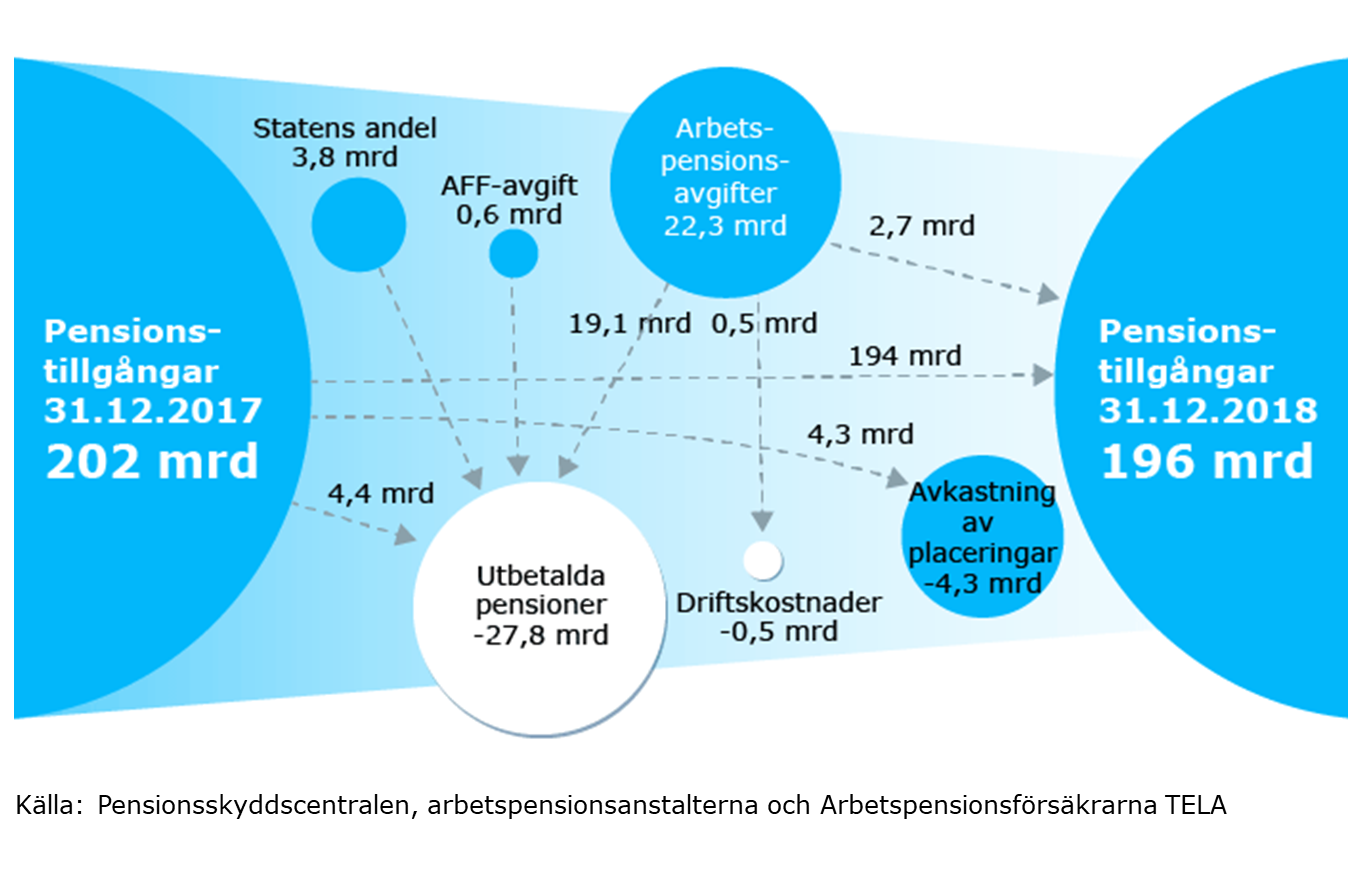 PENSIONSSKYDDSCENTRALEN
50
[Speaker Notes: Det lagstadgade arbetspensionsskyddet i Finland finansieras huvudsakligen med arbetspensionsavgifter som arbetsgivarna, företagarna, lantbruksföretagarna och arbetstagarna betalar samt med de insamlade pensionsfonderna och avkastningen på dem. 

En del av pensionerna bekostas med statens andelar och Arbetspensionsförsäkrings-fondens (fr.o.m år 2019 Sysselsättningsfonden) inbetalningar till arbetspensionssystemet.]
Arbetspensionsavgifternas procentsatser år 2020
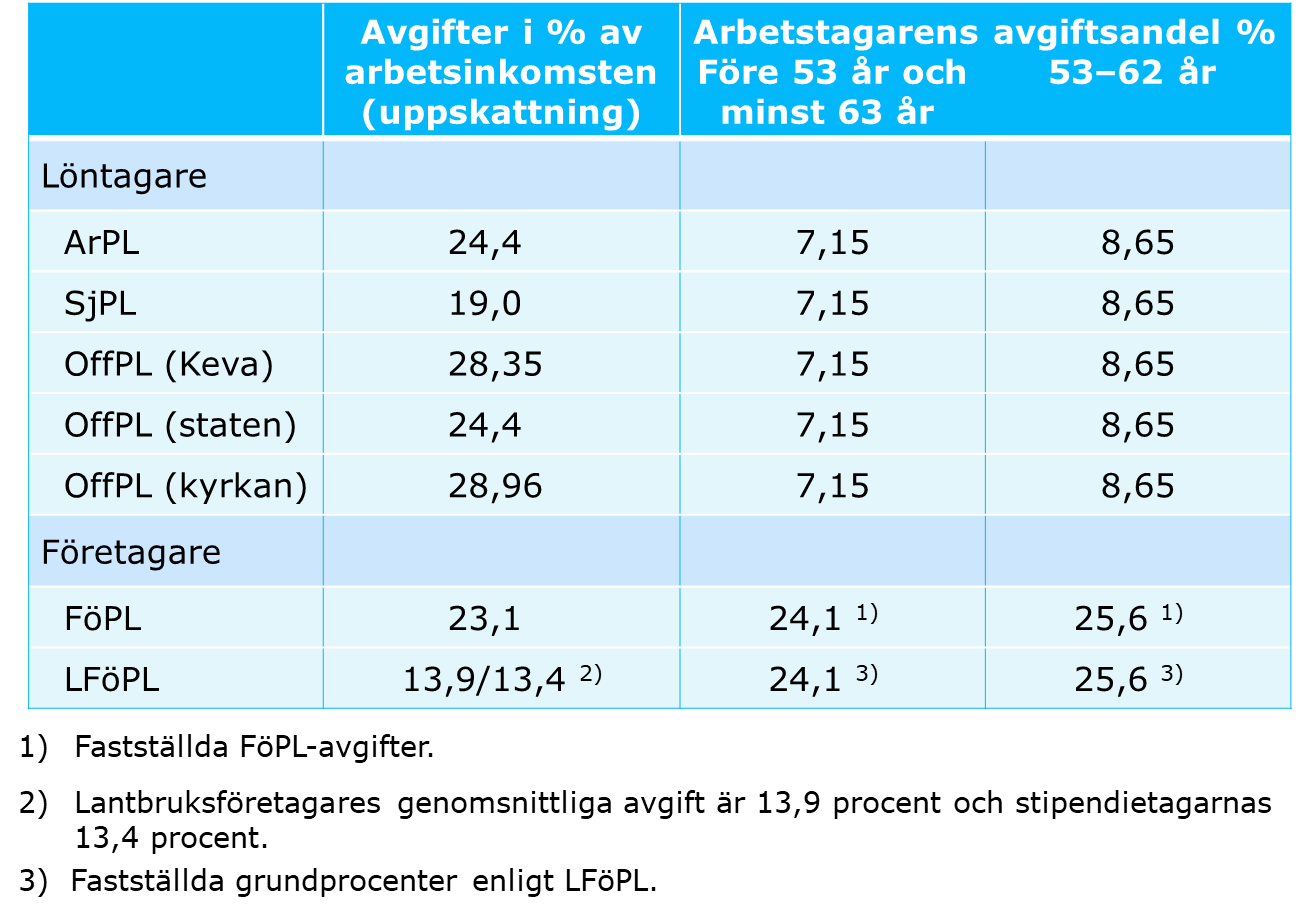 PENSIONSSKYDDSCENTRALEN
51
[Speaker Notes: Social- och hälsovårdsministeriet fastställer procentsatserna för arbetspensionsavgifterna årligen. 

Avgiften till Keva omfattar en lönebaserad och pensionsutgiftsbaserad del.

Utöver kyrkans avgift dessutom pensionsfondsavgift, som är 5 % av kyrkoskatten år 2020.


Procentsatserna för företagares och lantbruksföretagares avgifter är knutna till den genomsnittliga ArPL-avgiften. 

Avgiftsprocenten för en företagare som fyllt 53 år träder i kraft från och med början av året som följer på det då  53 års ålder uppnåtts och fortsätter till slutet av den kalendermånad, som företagaren fyller 63 år.


Rabatten på FöPL-avgiften för nya företagare är 22 procent.]
Genomsnittlig APL-/ArPL-avgift åren 1962–2019
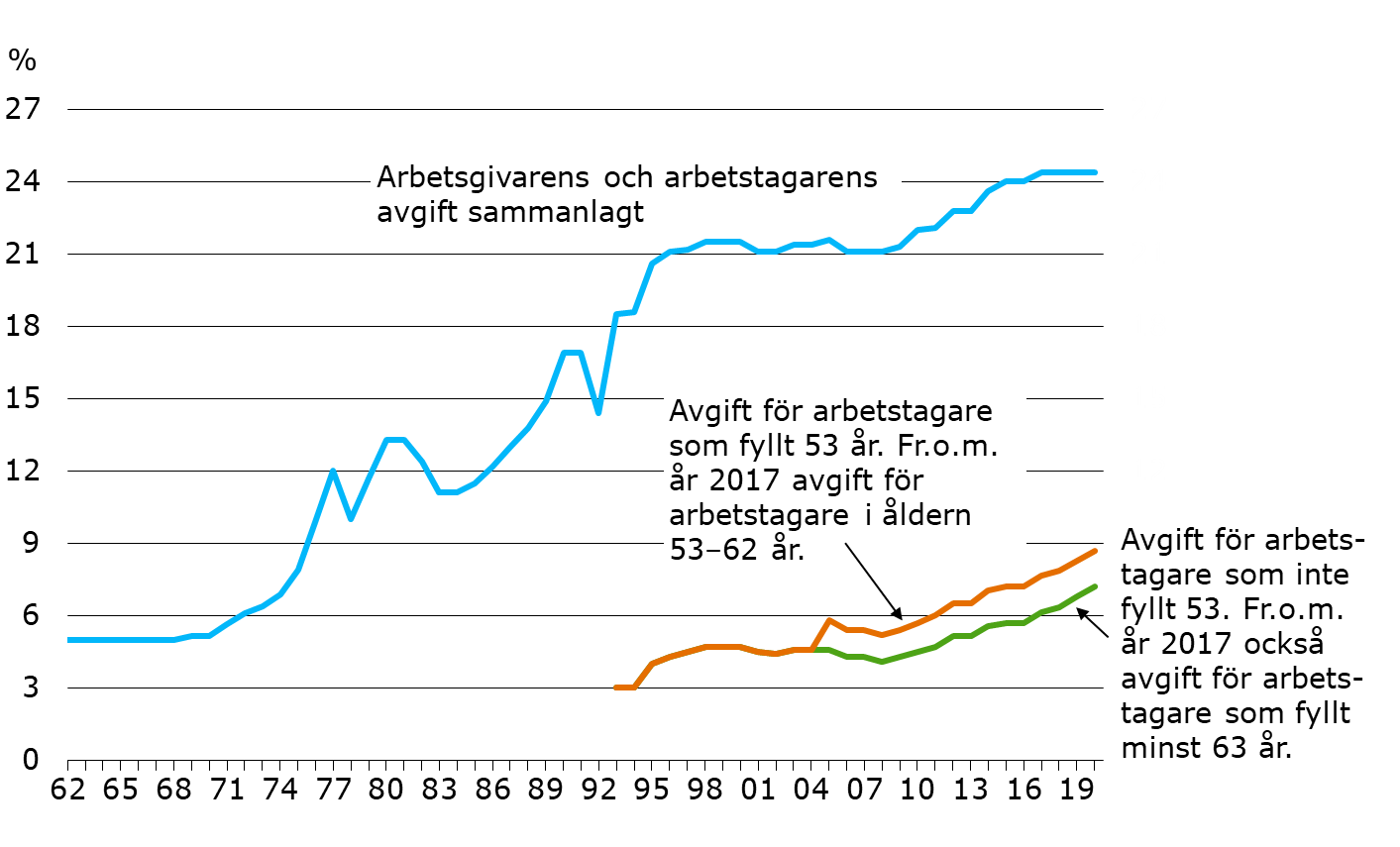 PENSIONSSKYDDSCENTRALEN
52
[Speaker Notes: Åren 1962–1992 betalade endast arbetsgivarna arbetspensionsavgift. Avgiftsnivån var till en början låg, men den började stiga på 1970-talet. 

Från och med år 1993 började också löntagarna betala en del och på samma gång blev det överenskommet att höjningarna av avgiften fördelar sig hälften på arbetsgivarna och hälften på arbetstagarna.

Åren 2005–2016 var avgiftsprocenten för arbetstagare som fyllt 53 år högre än för yngre.  Fr.o.m år 2017 har avgiftsprocenten varit högre för 53–62-åriga arbetstagare. 

År 2017 överfördes 0,2 procentenheter av avgiften från arbetsgivarens avgift till arbetstagarens avgift i och med det s.k. konkurrenskraftsavtalet.]
Arbetspensionsfonderna och deras förhållande till bruttonationalprodukten åren 2009–2018
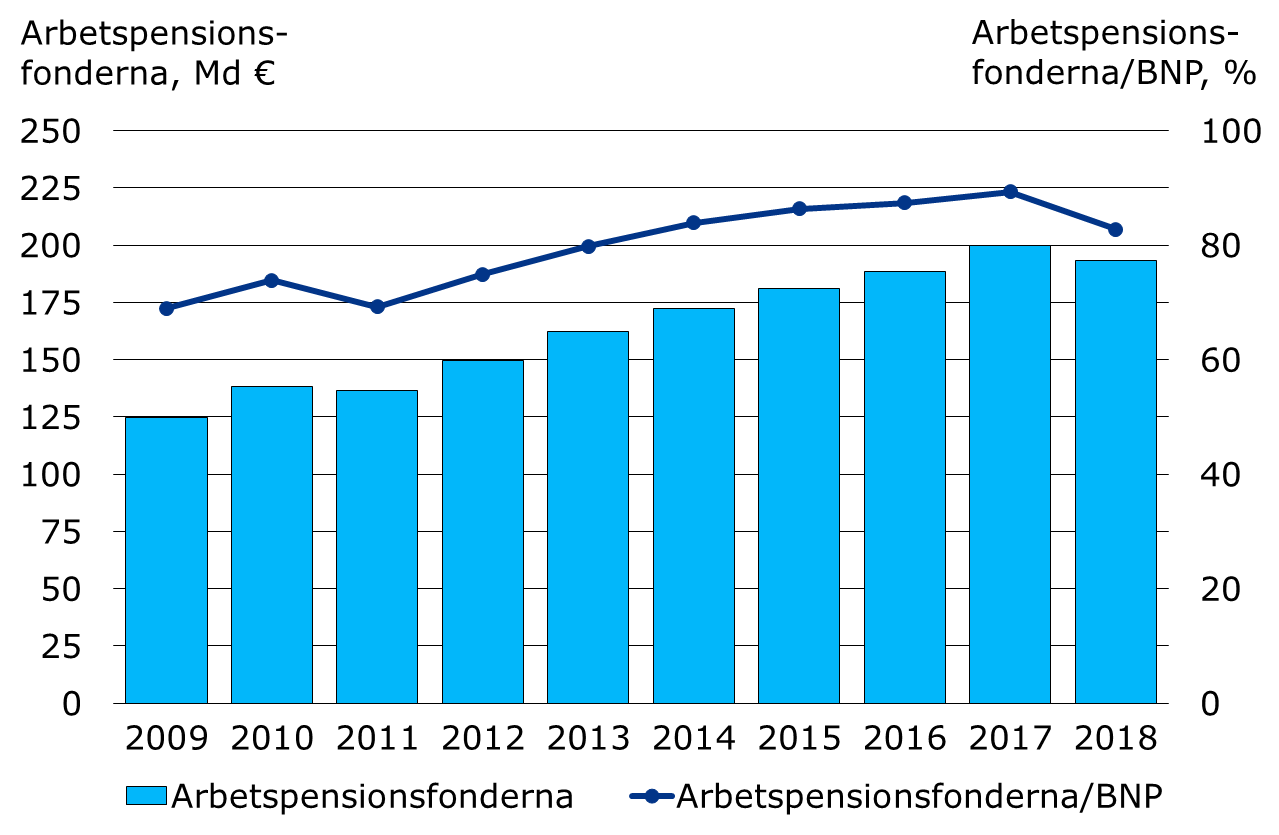 PENSIONSSKYDDSCENTRALEN
53
[Speaker Notes: Källor:
Bruttonationalprodukt: Statistikcentralen
Pensionsfonderna: Arbetspensionsförsäkrarna TELA]
Arbetspensionsanstalternasplaceringsverksamhet
Avkastningen av arbetspensionsplaceringar enligt verkligt värde åren 1998–2018
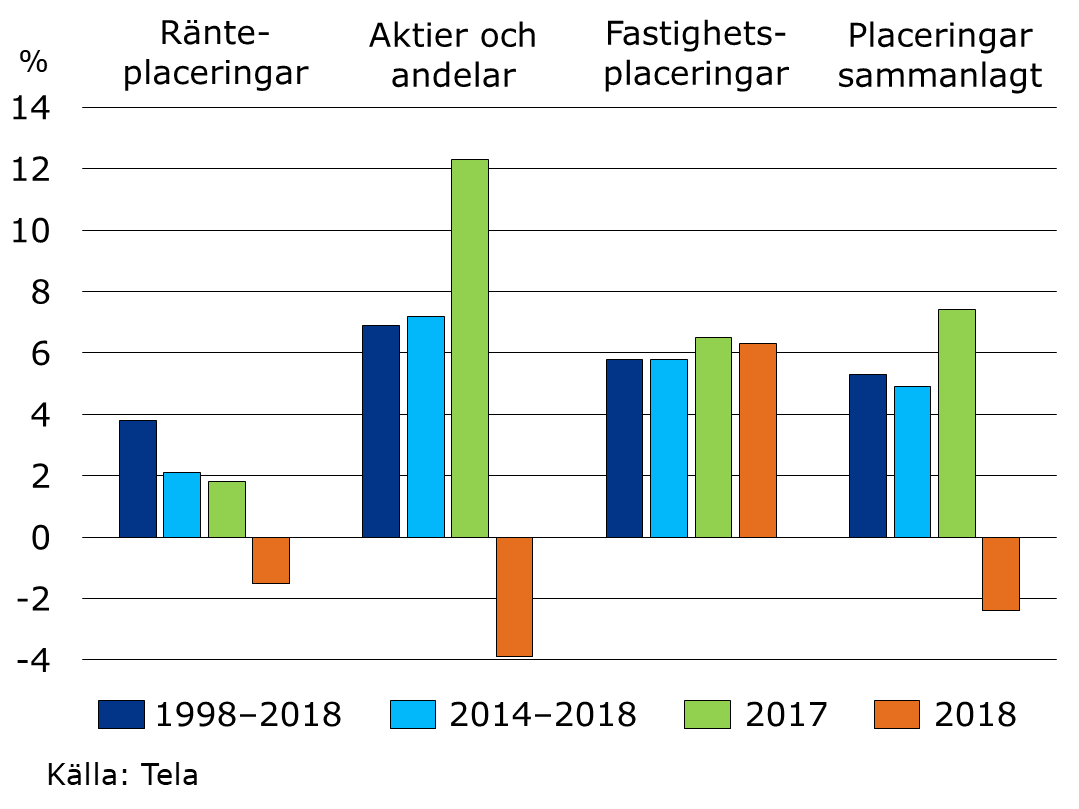 PENSIONSSKYDDSCENTRALEN
55
[Speaker Notes: Avkastningen till verkligt värde har räknats genom att till avkastningen i euro i resultaträkningen, från vilken kostnaderna för placeringsverksamheten dragits av, addera förändringen i värderingsdifferensen under året. Avkastningsprocenten fås genom att dividera eurobeloppet av avkastningen med eurobeloppet av marknadsvärdet för placeringstillgångarna. 

Placeringstillgångarna enligt marknasvärde som används som divisor kan beräknas exakt genom att i beräkningen ta i beaktande den tid som kapitalet har varit bundet till tillgångsslaget i fråga.]
Arbetspensionsplaceringarna efter förmögenhetskategorier åren 2008–2018
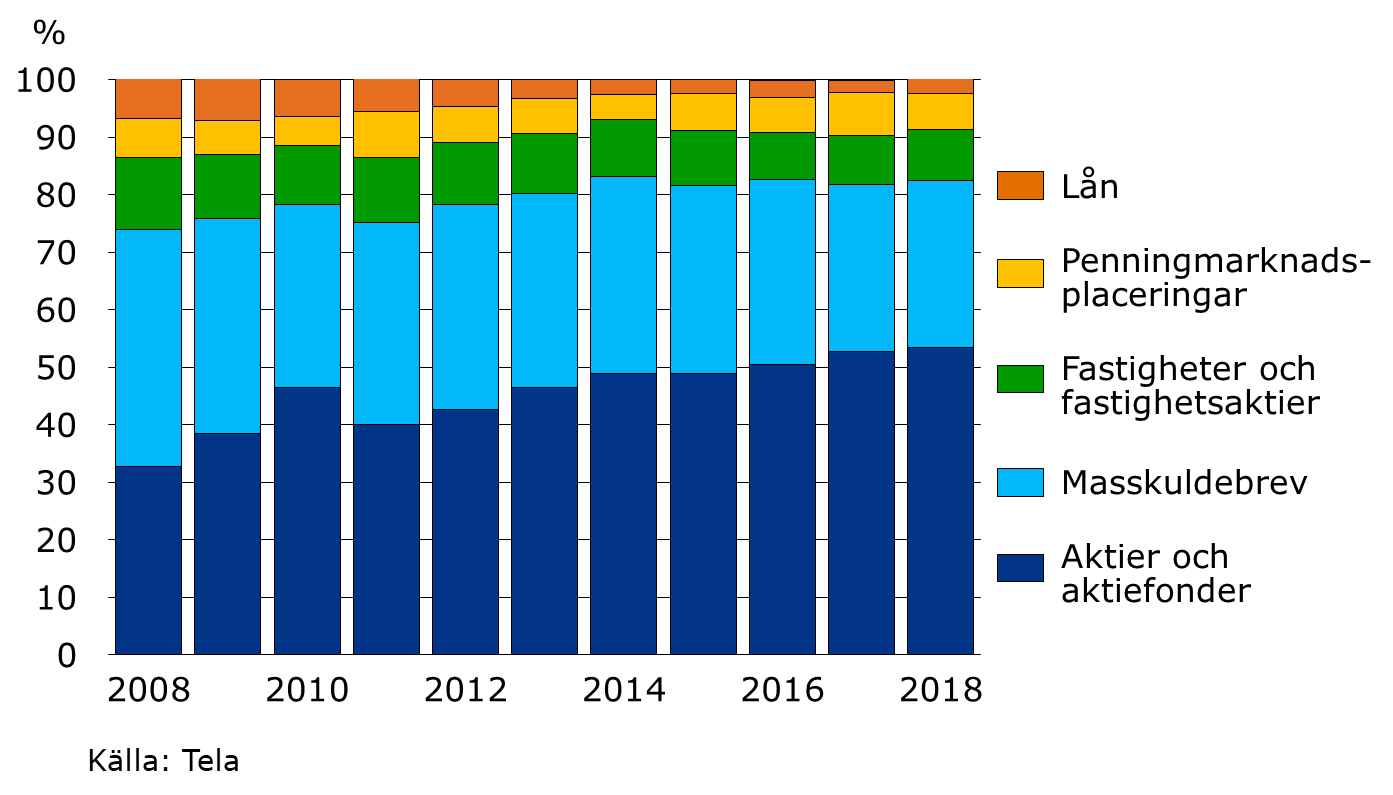 PENSIONSSKYDDSCENTRALEN
56
Arbetspensionsplaceringar efter region åren 2008–2018
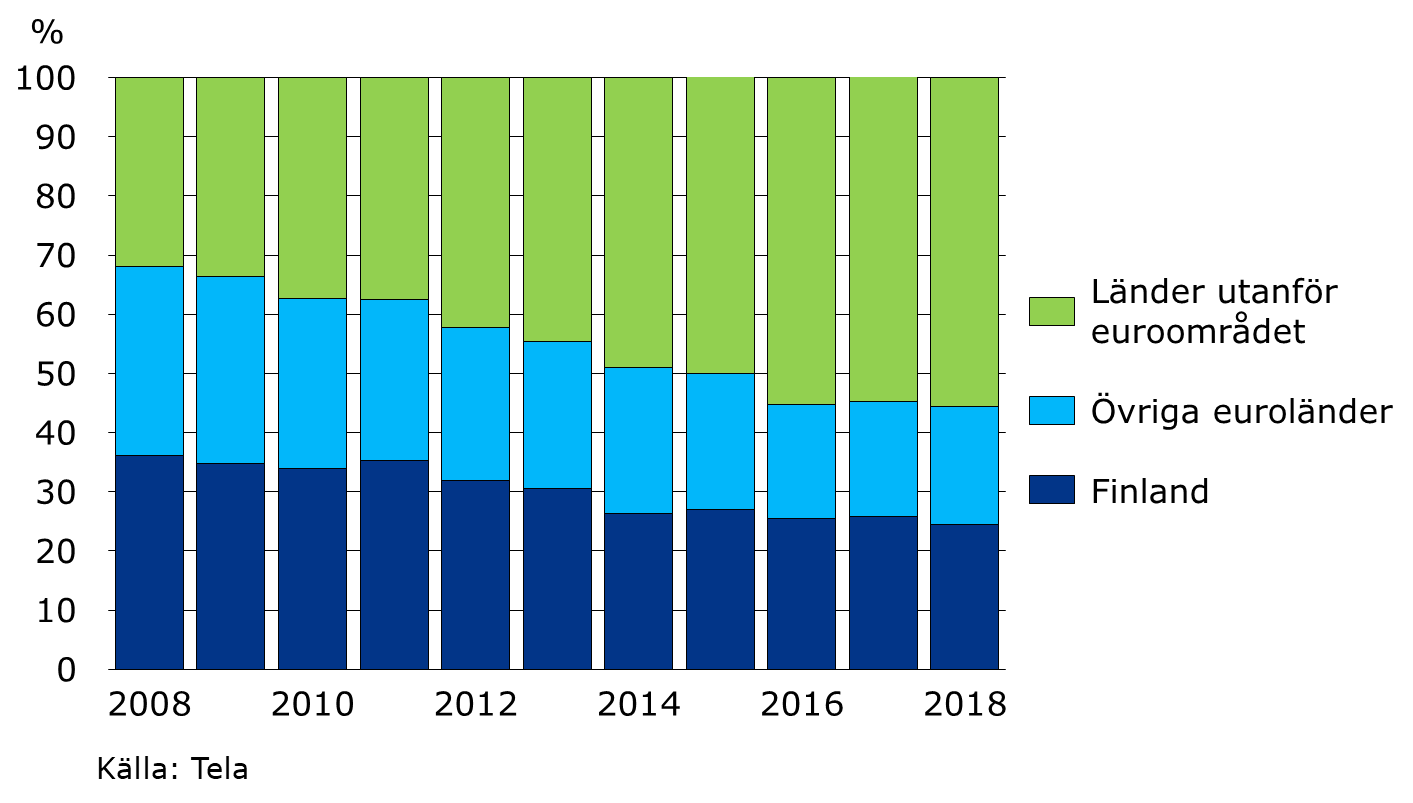 PENSIONSSKYDDSCENTRALEN
57